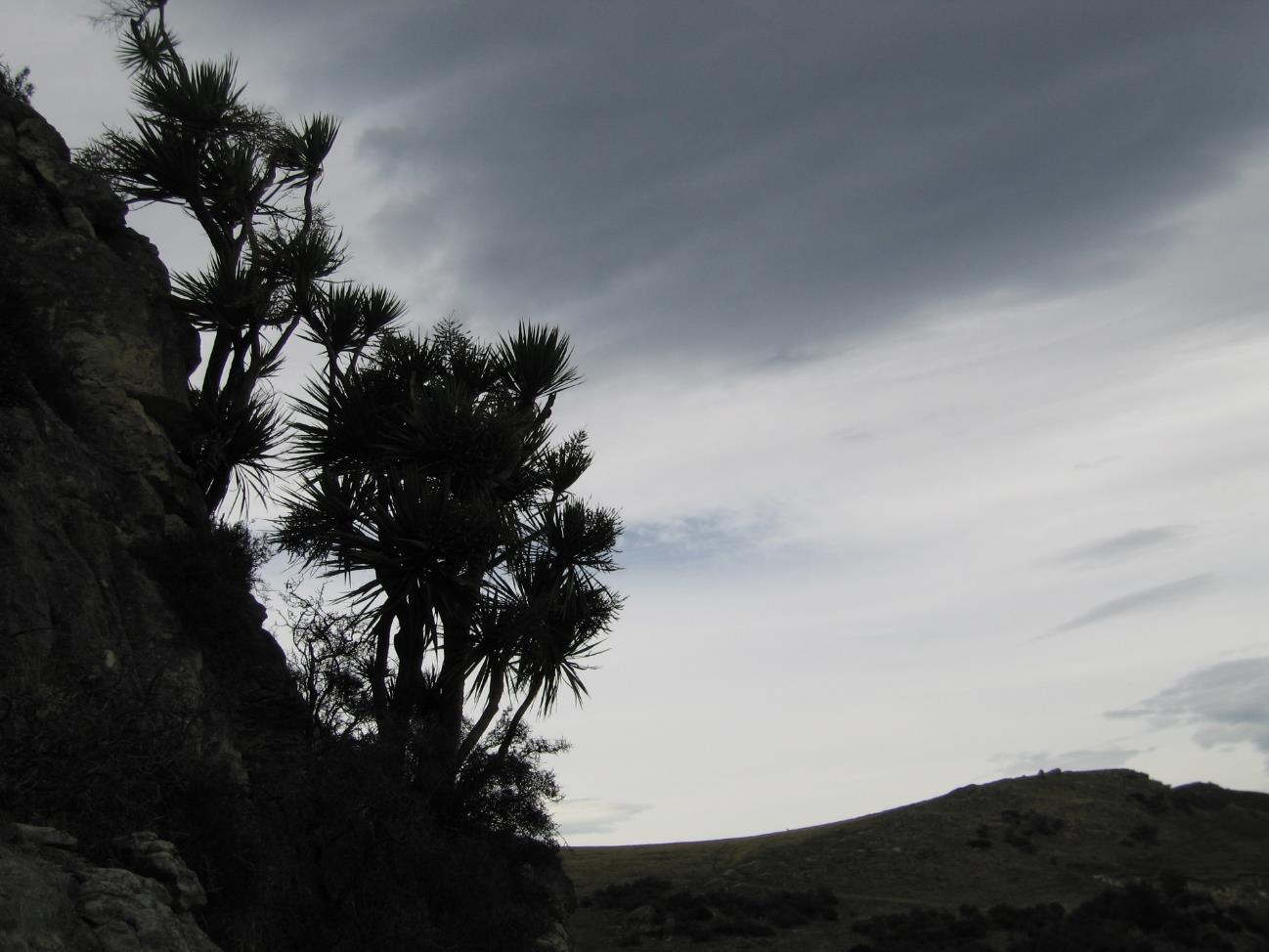 Vegetation
    and plants 

that define 

The Hurunui
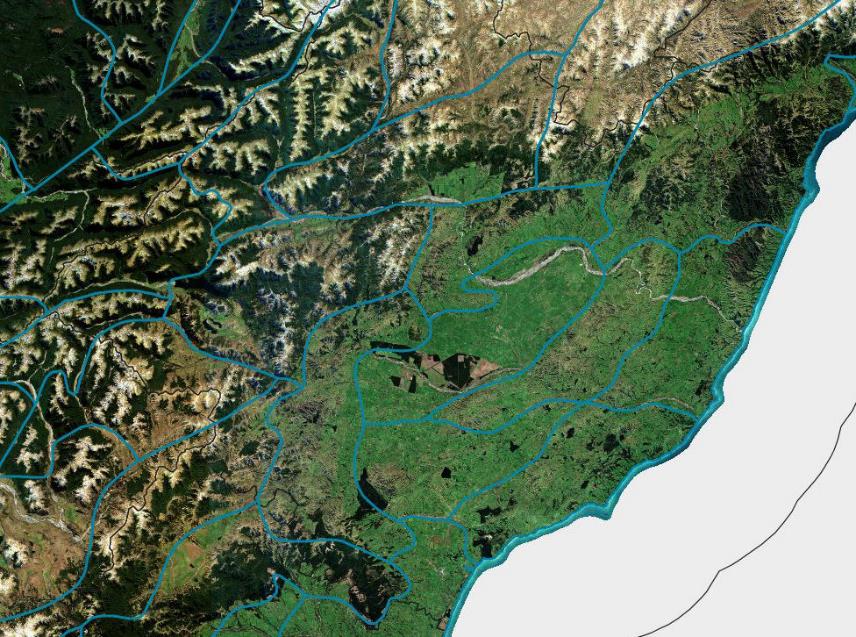 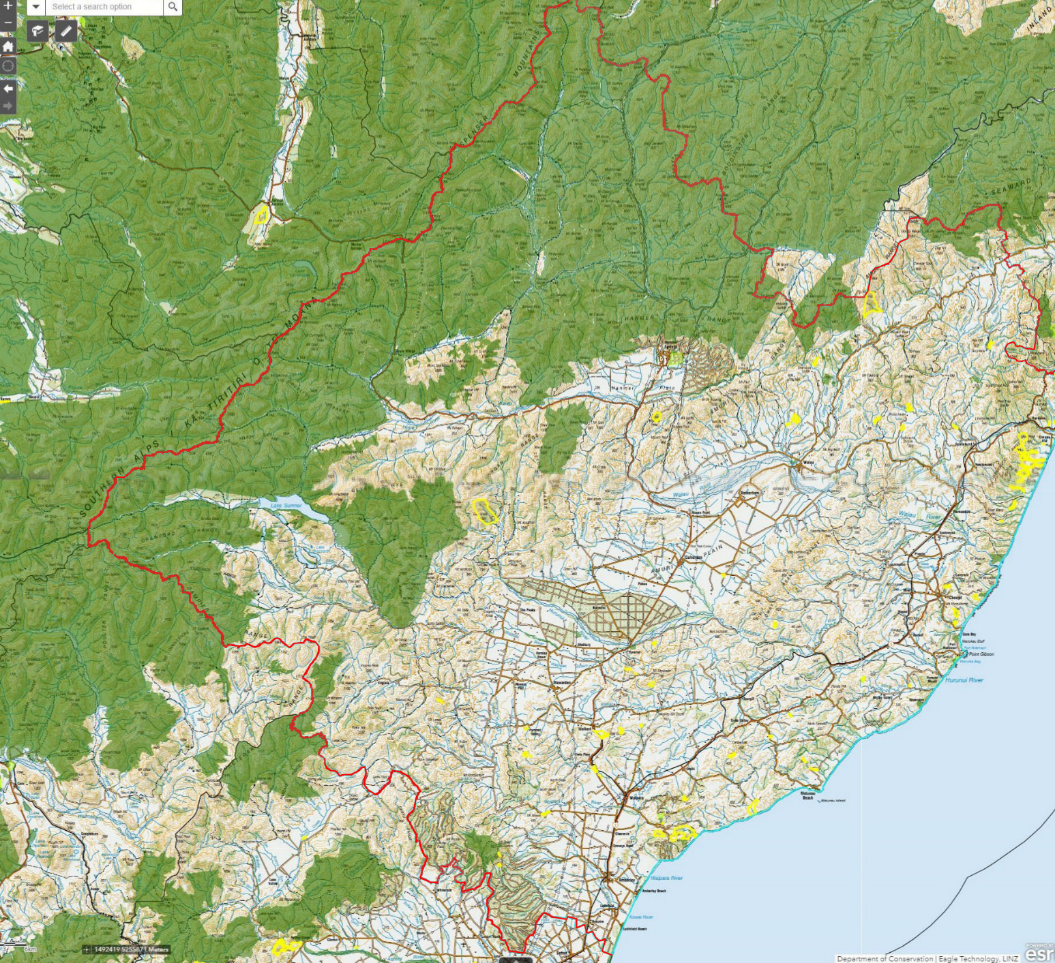 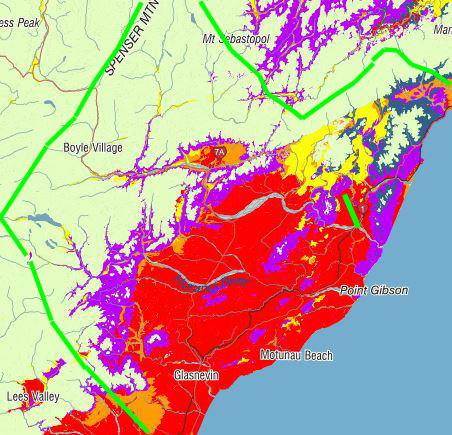 Big: 8,641 km2
Diverse: 8 Ecological Regions, 20 Ecological District
Eastern area <10% indigenous cover, covenants
[Speaker Notes: Environmental gadients – coastal to inland, latitude, altitude, inland basin climate, rainfall gradient, wind, greywcke- tertiary, disturbance
Ashburton 3183 km2 4 ER 10 ED, 40 bigger]
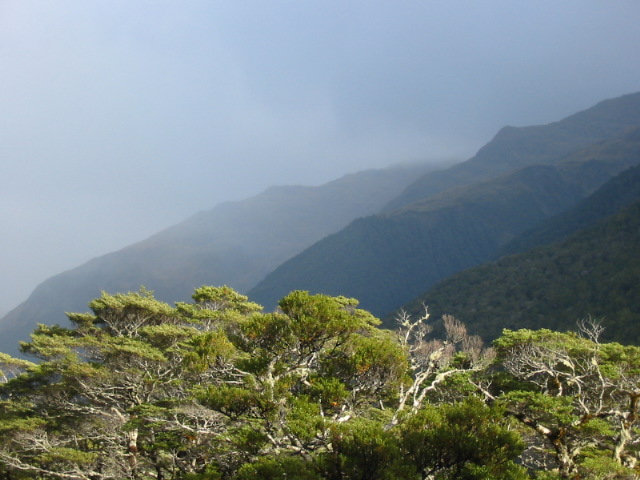 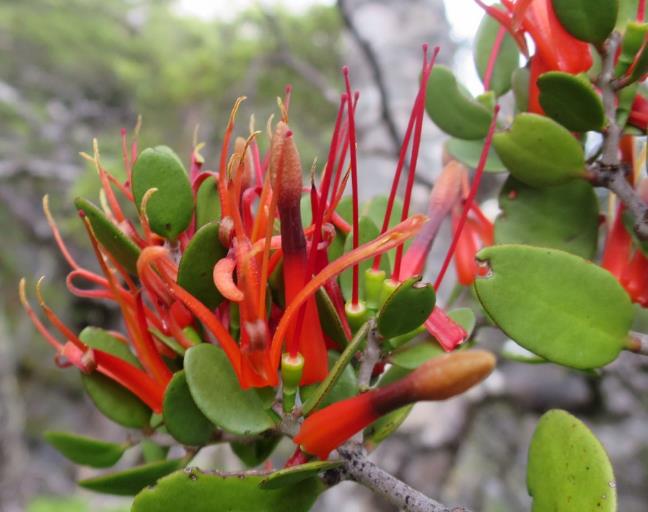 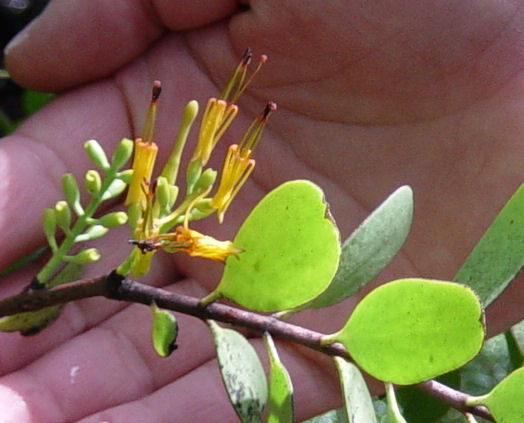 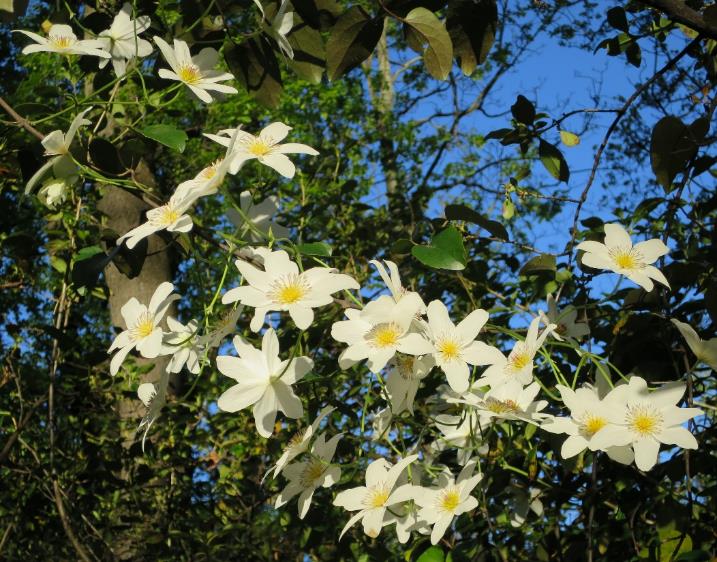 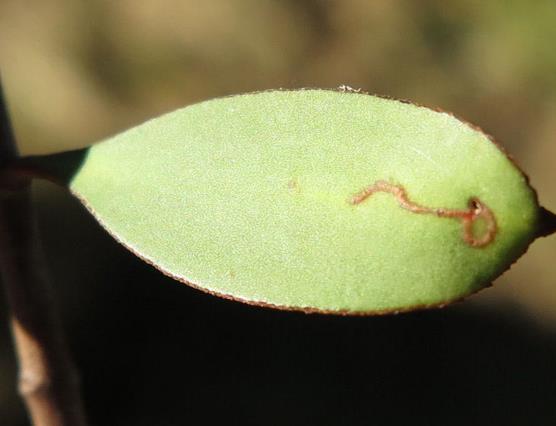 Mountain beech forest
[Speaker Notes: Beech forest, well covered by Lake Sumner Forest park, Lewis Pass scenic reserve, St James Conservation area, Nina Doubtful Rivers, Hamner Forest park, Woodbank forest reserve, The Den and Seaward Forest, Lochiel Conservation area, Snowdon and Tinline Conservation areas, Terako Downs and Lottery Bush, Wandle Bush, and Wairangi scenic reserve, Mt Grey/Maukatere. That is about 280,000 hectares.]
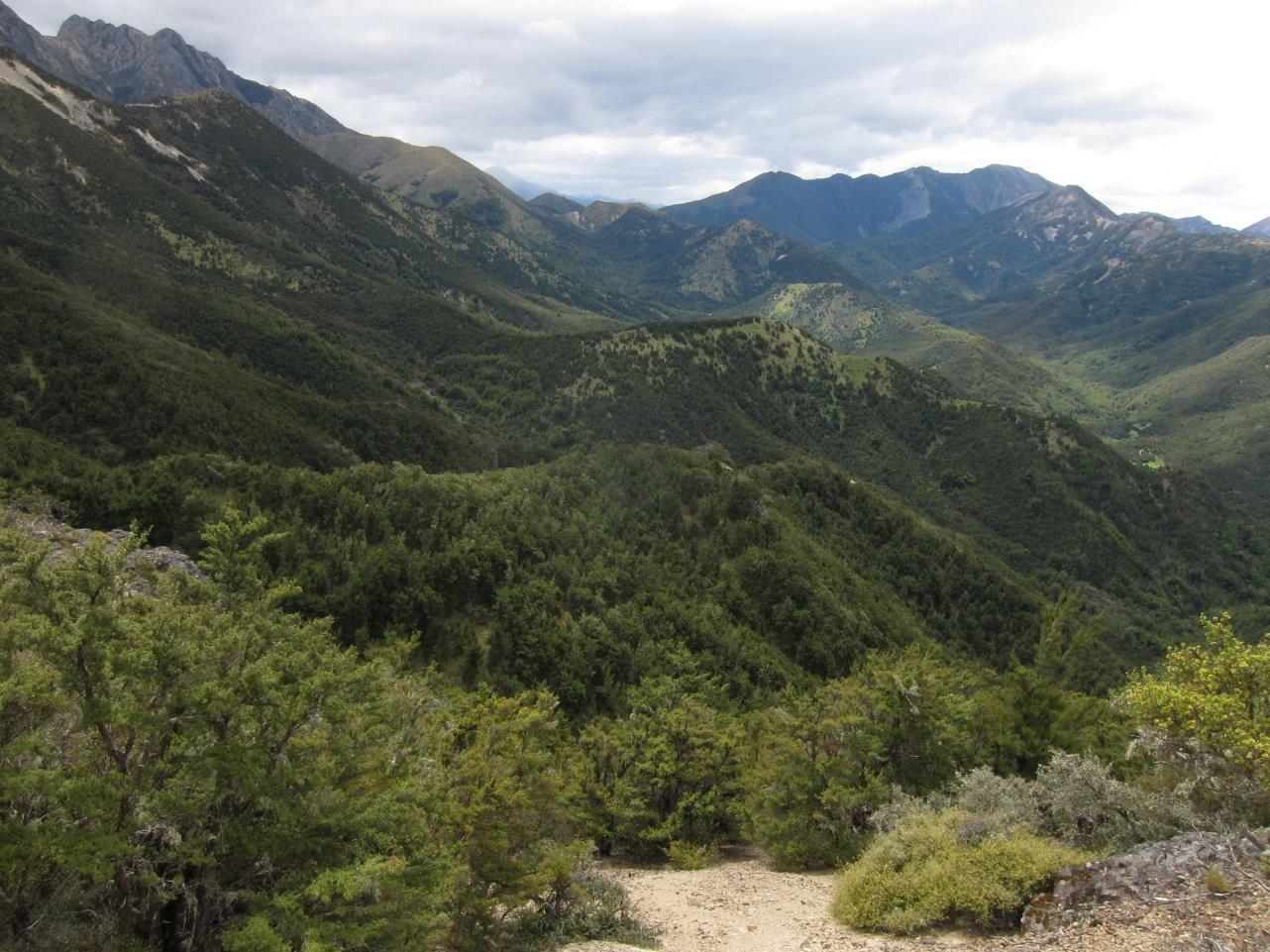 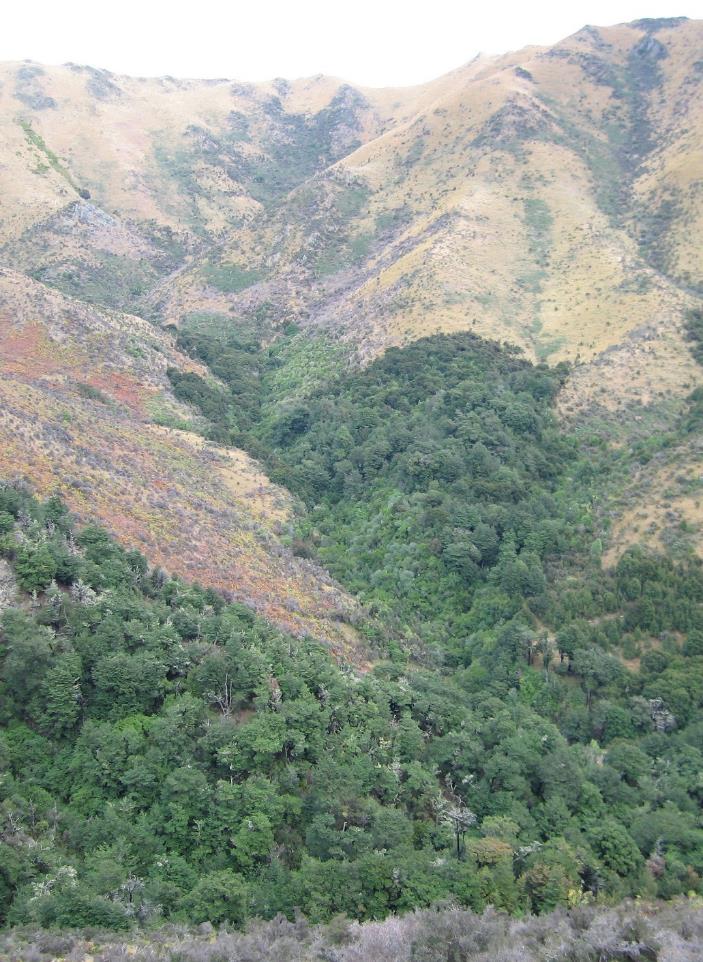 Bracken-grey scrub-kanuka succession
back to mountain beech forest
[Speaker Notes: Succession to beech forest]
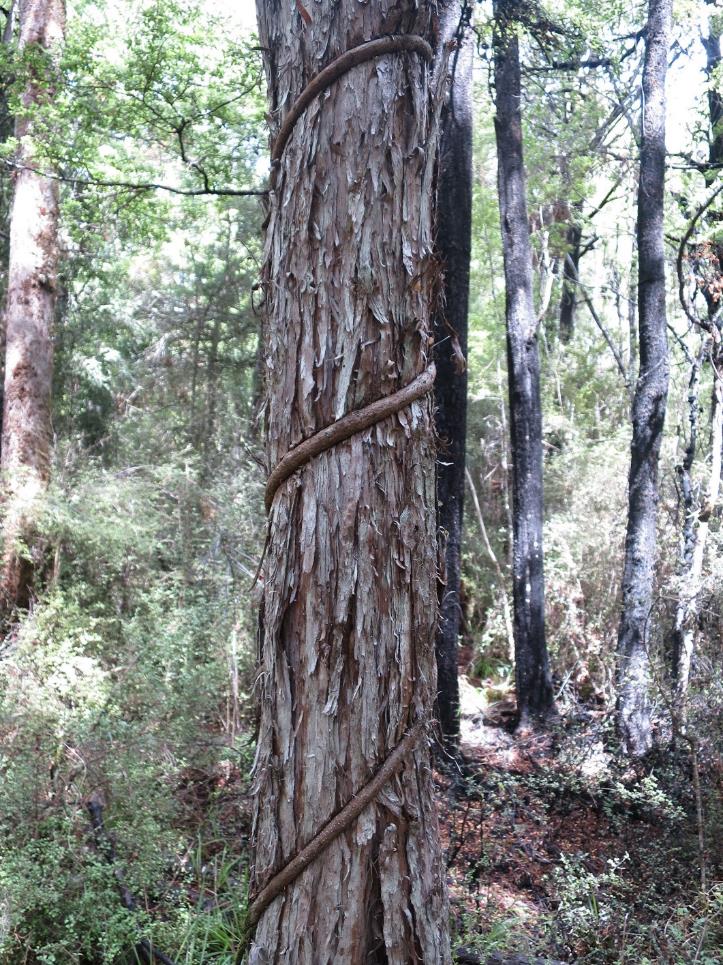 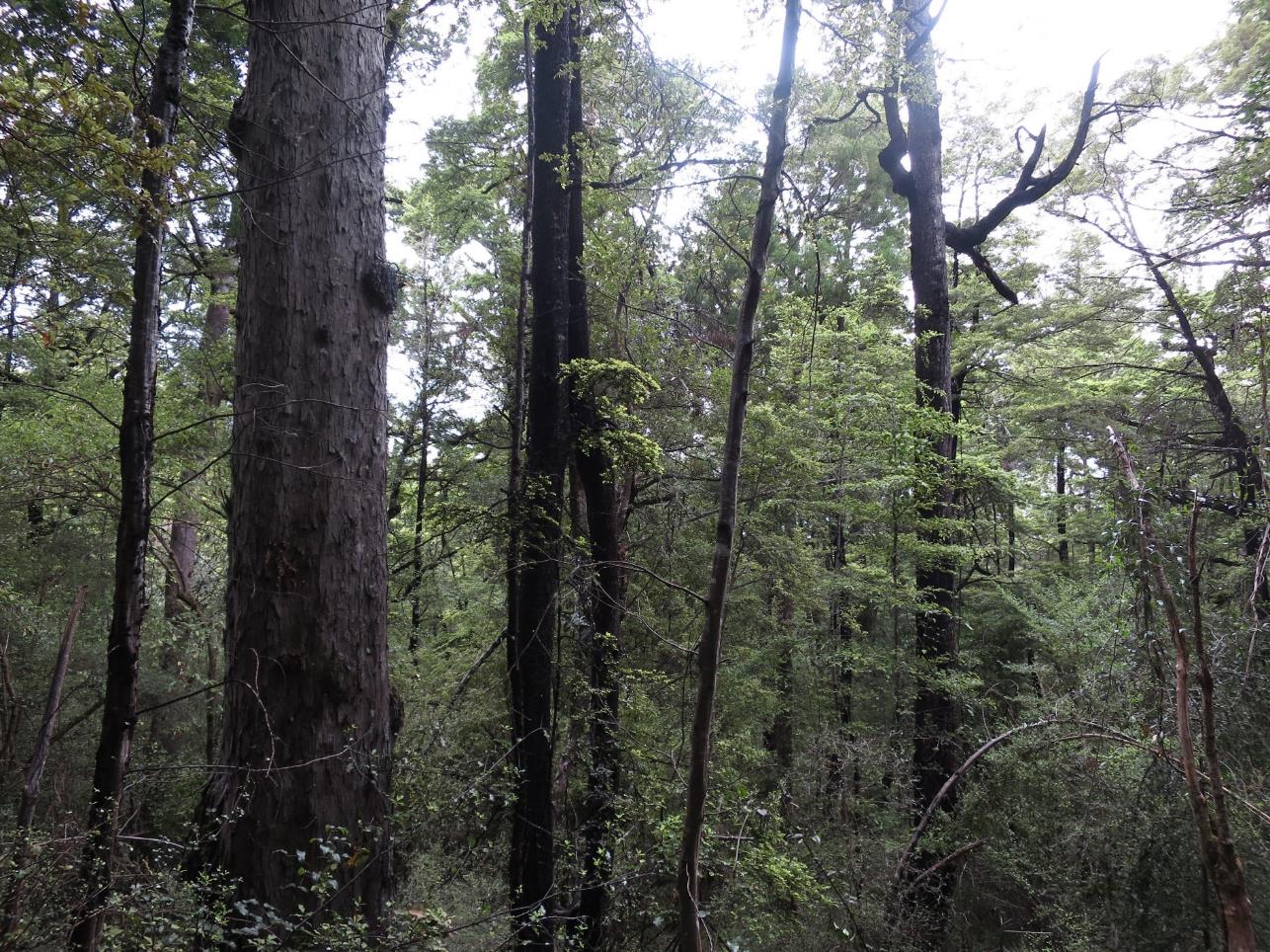 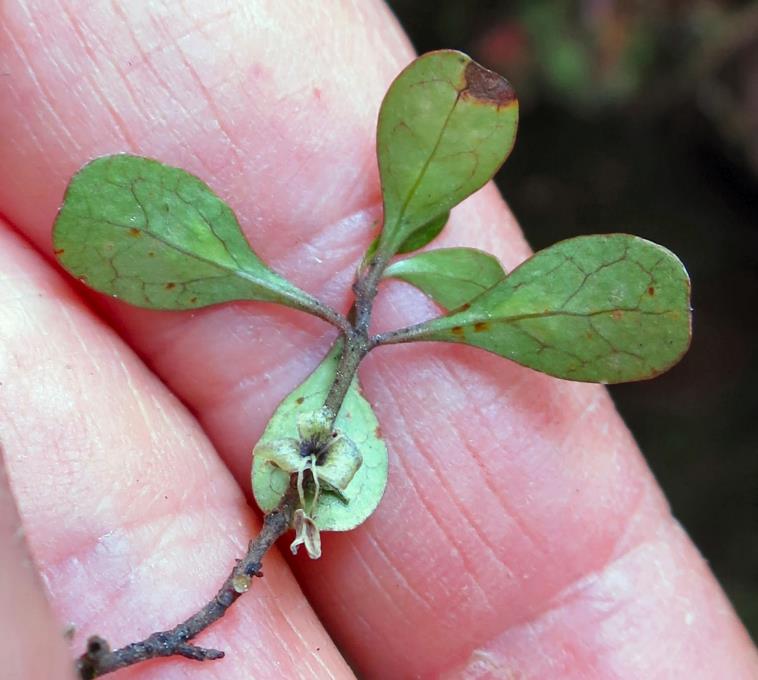 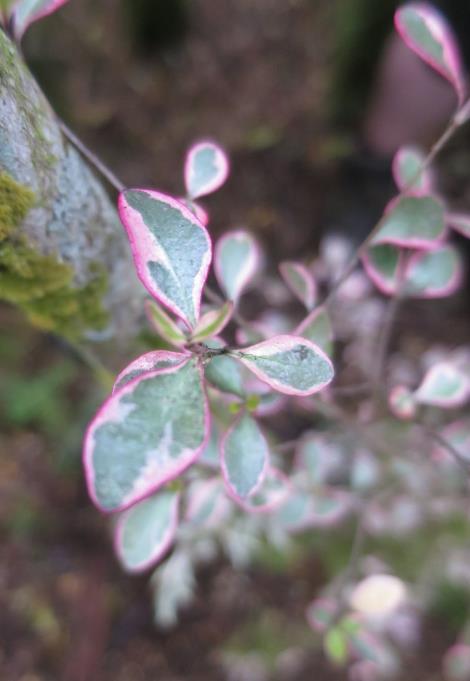 Mountain beech forest with matai, totara, kahikatea, rimu and groves of a rare mikimiki shrub.
[Speaker Notes: Lottery bush, Wandle Bush and Trako Downs mountain beech, matai, impeded drainage Coprosma pedicellata]
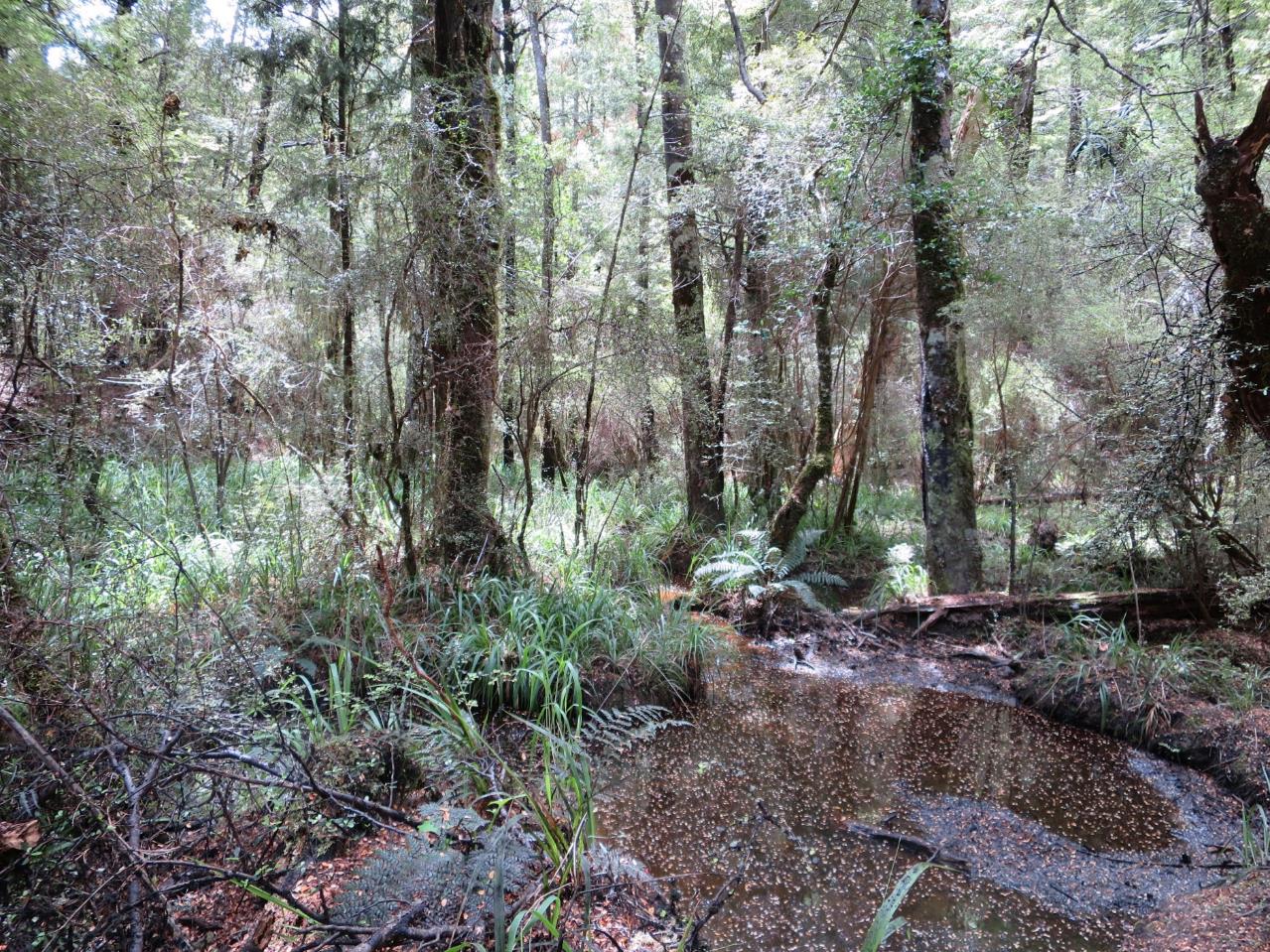 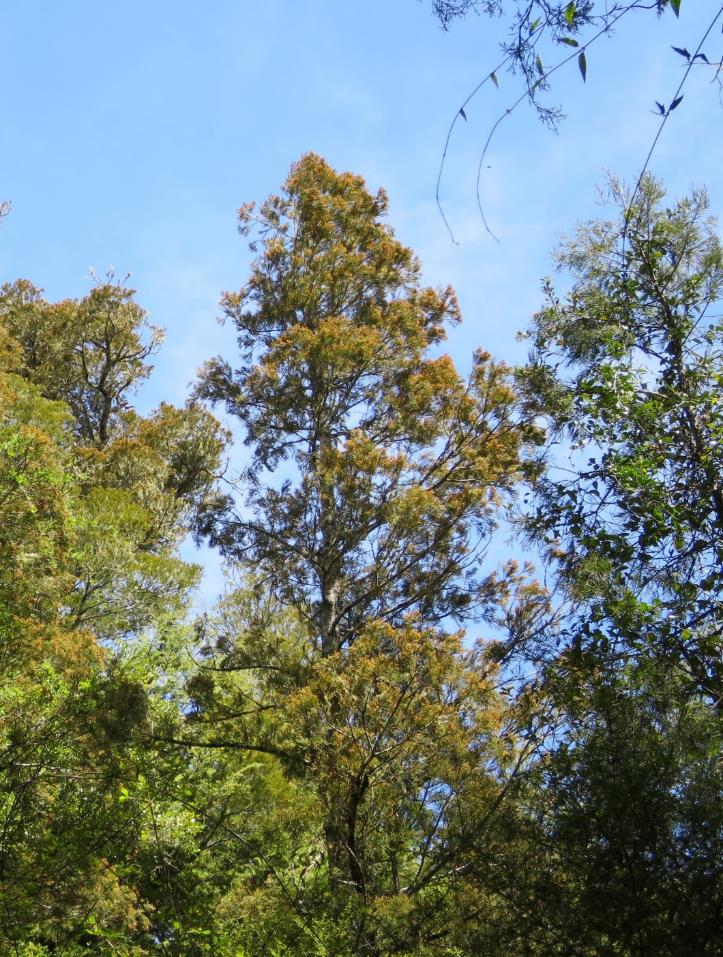 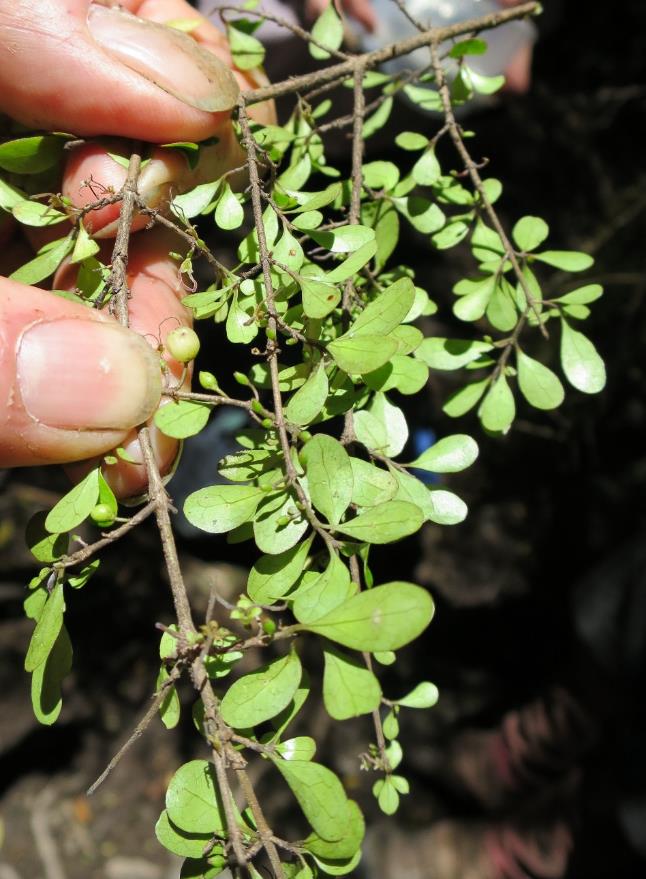 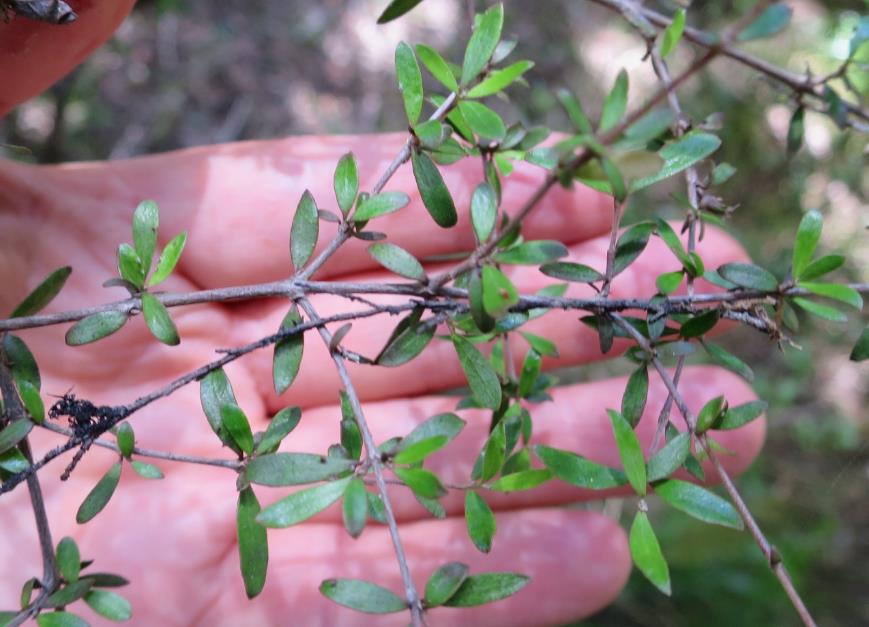 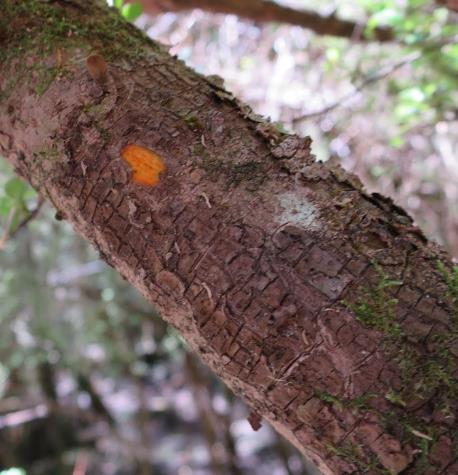 Red and mountain beech with matai, totara, kahikatea and two rare mikimiki shrubs.
[Speaker Notes: Ngaroma reserve Mountain beech, matai, totara, kahikatea, and two rare coprosma ped and Cop obconica.]
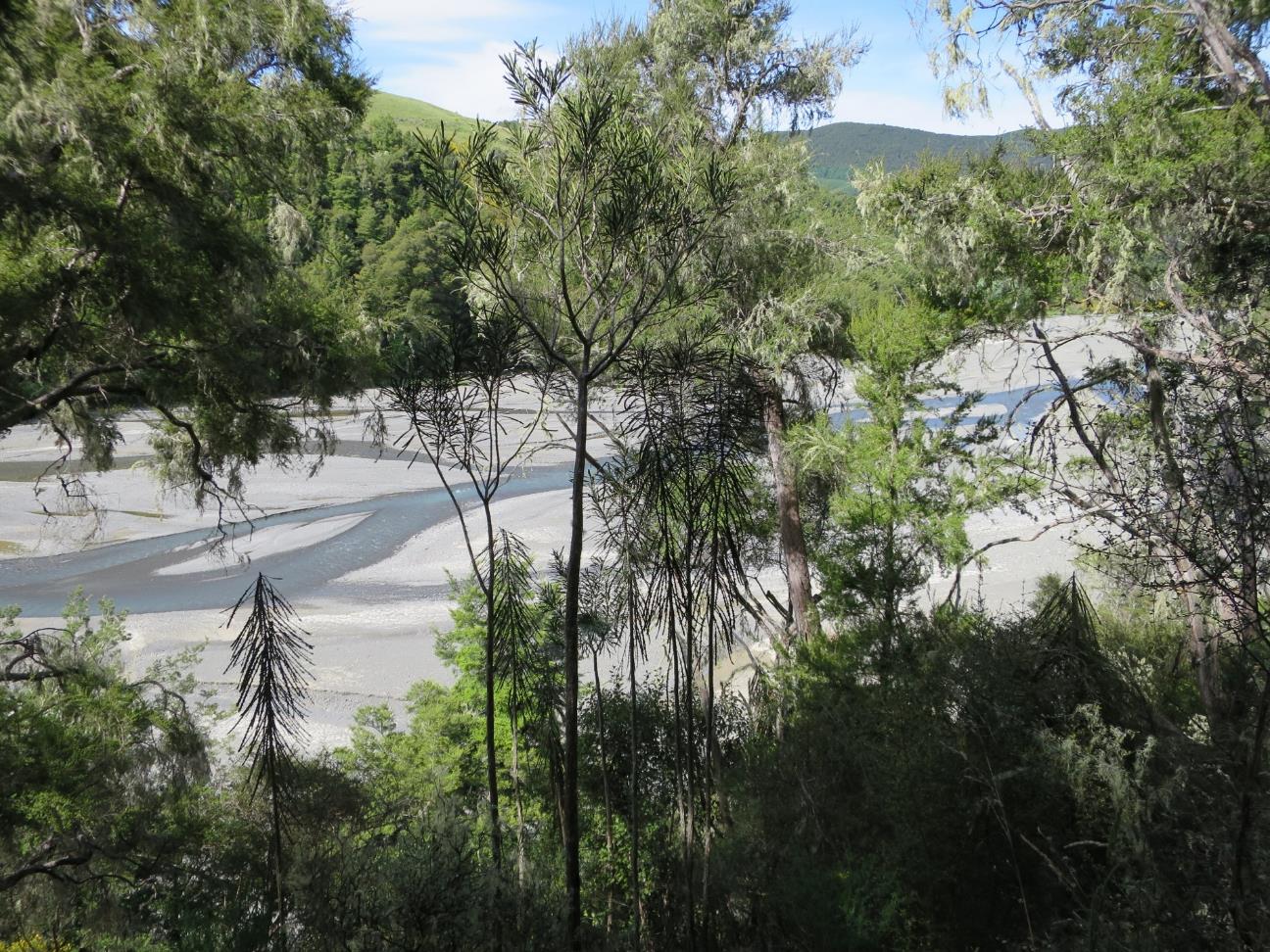 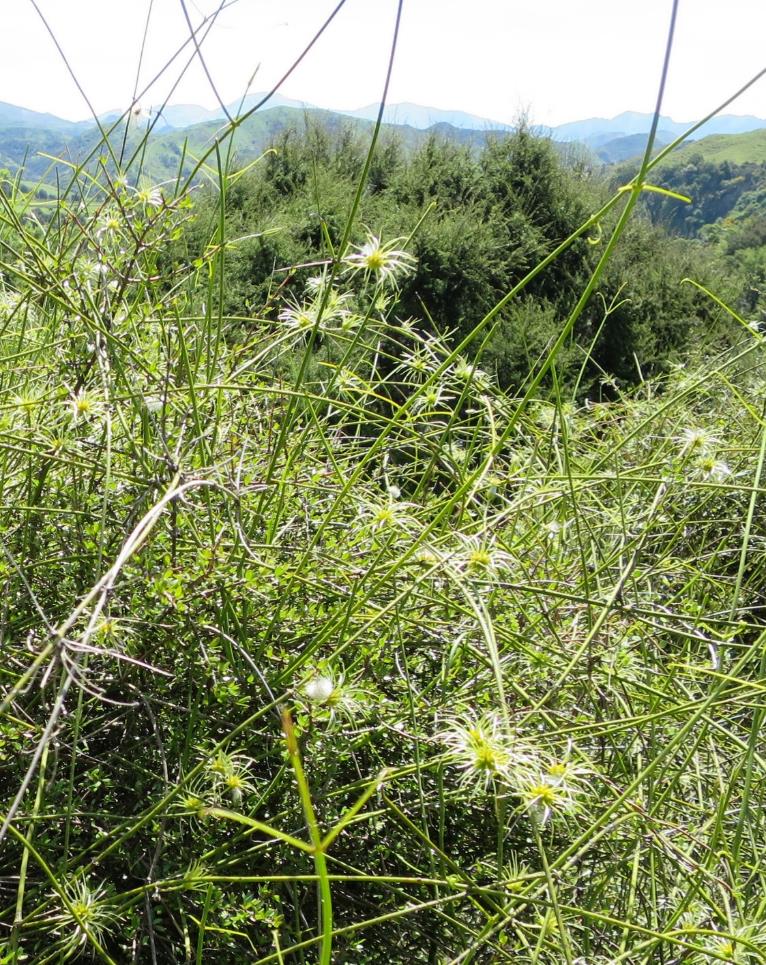 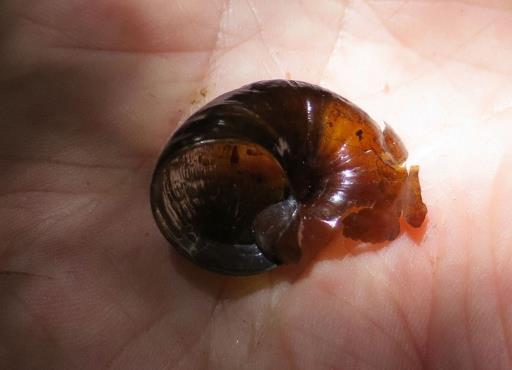 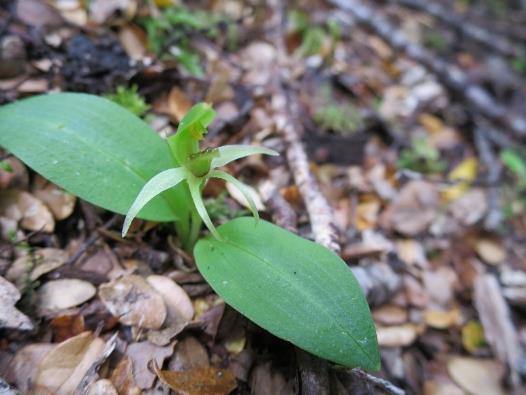 Fierce lancewood-kanuka-kowhai and dryland shrubland
[Speaker Notes: Ngaroma Conway river terrace]
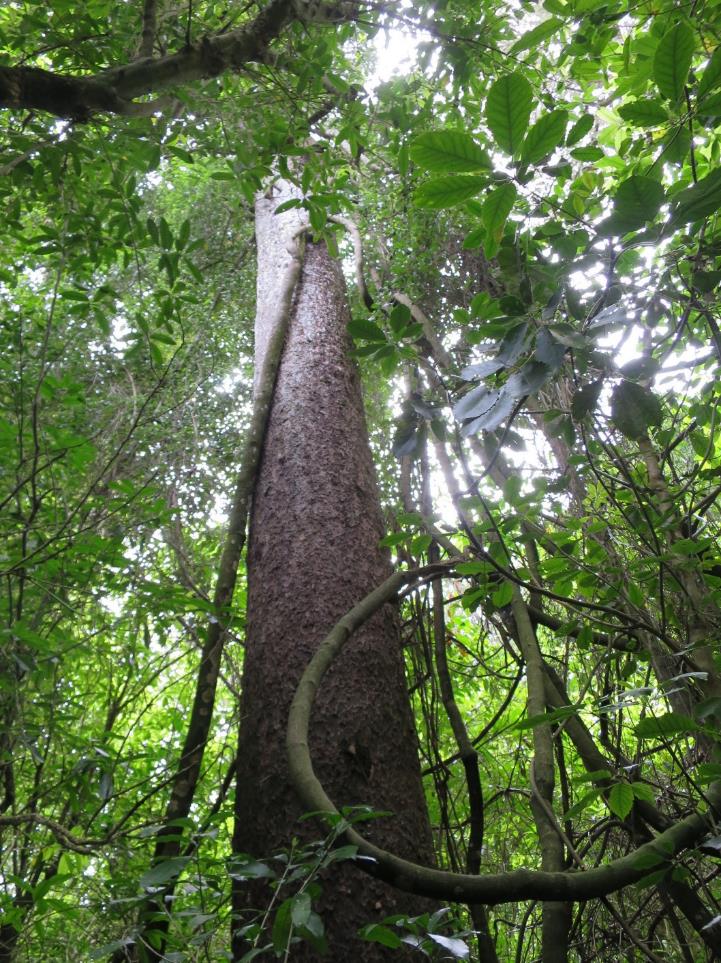 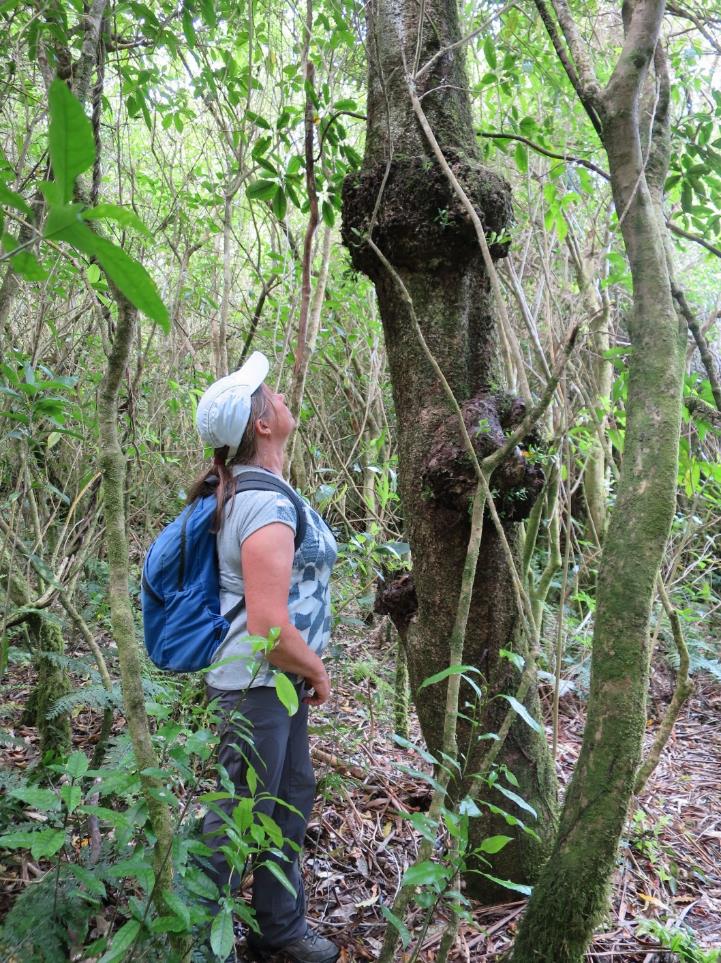 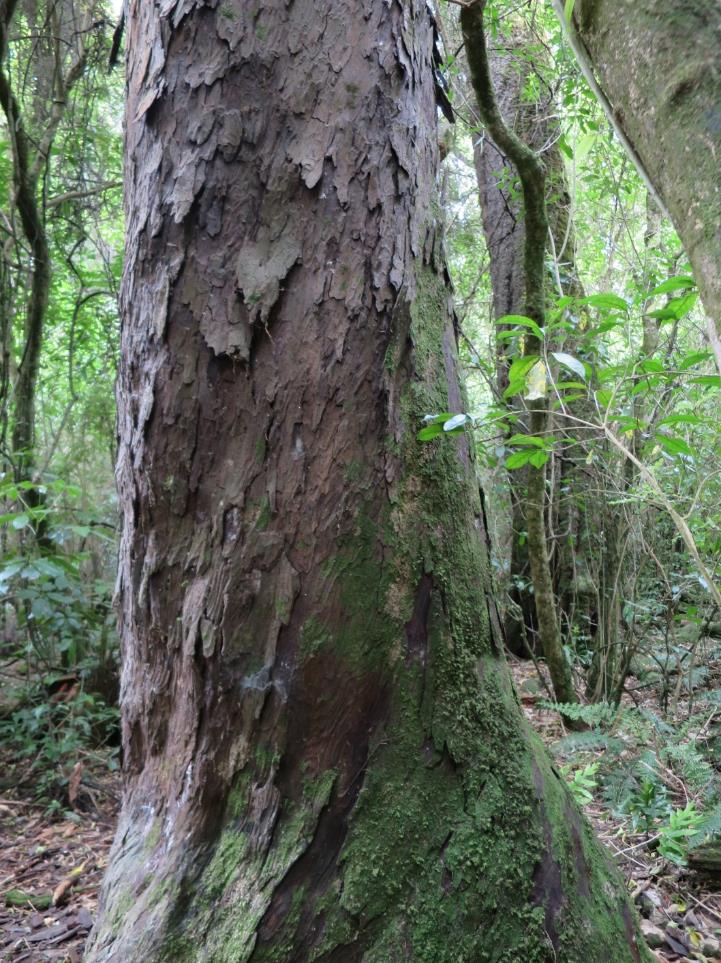 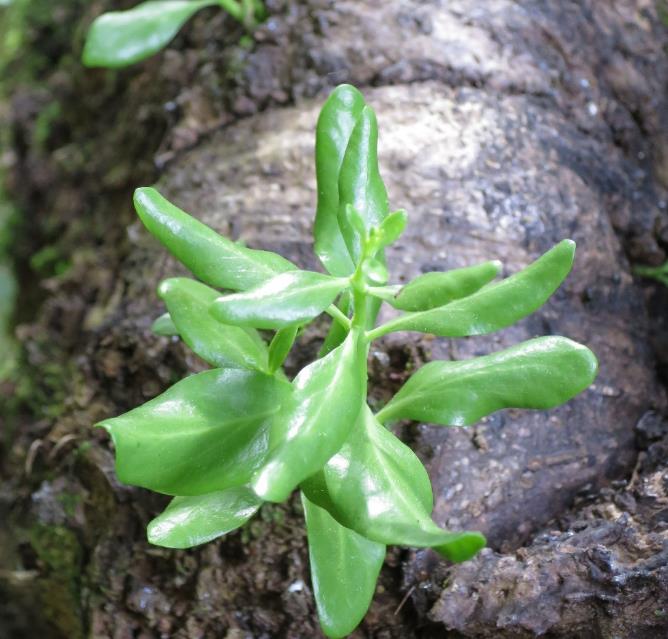 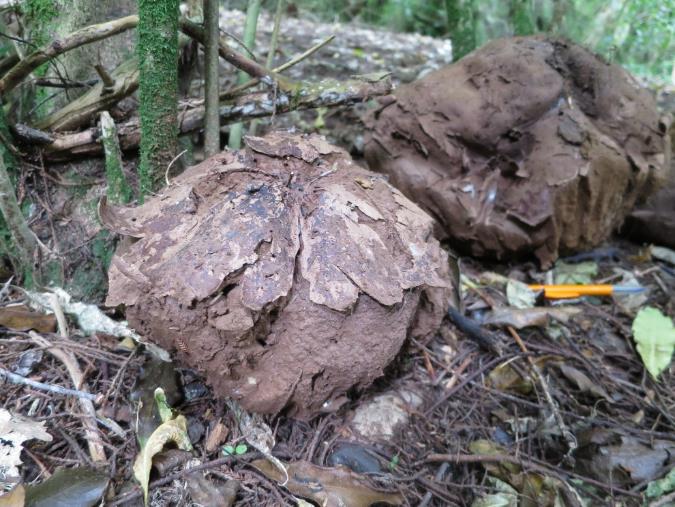 Climate and soils can grow podocarp forest
[Speaker Notes: Ferniehurst Richard Wilding, 5 podocarps, red beech, hinau, enormous clinbers – kohia, bush lawyers, climbing fuchsia, Calvatia lilacina puffballs. Tupeia  mistletoe.]
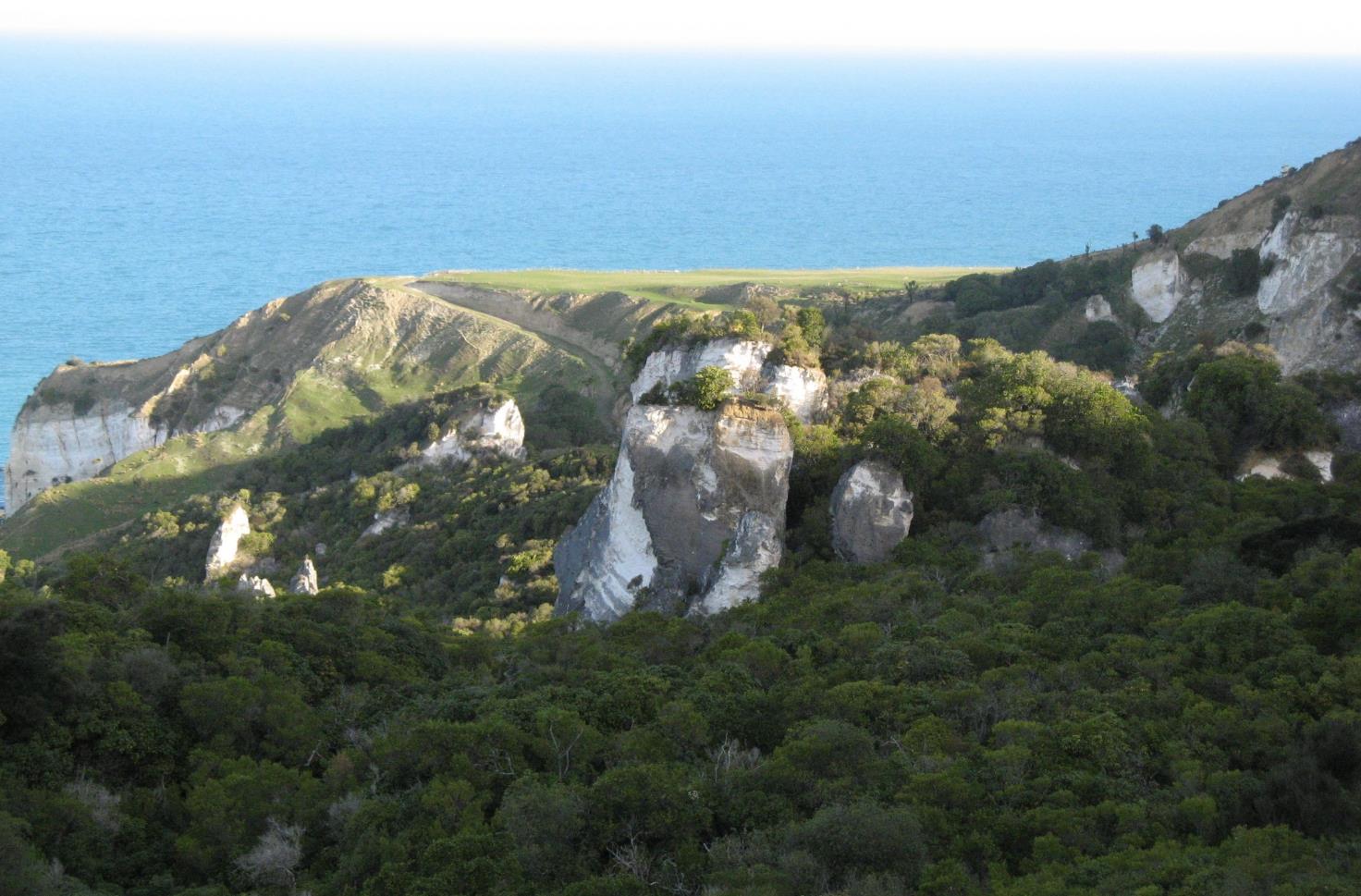 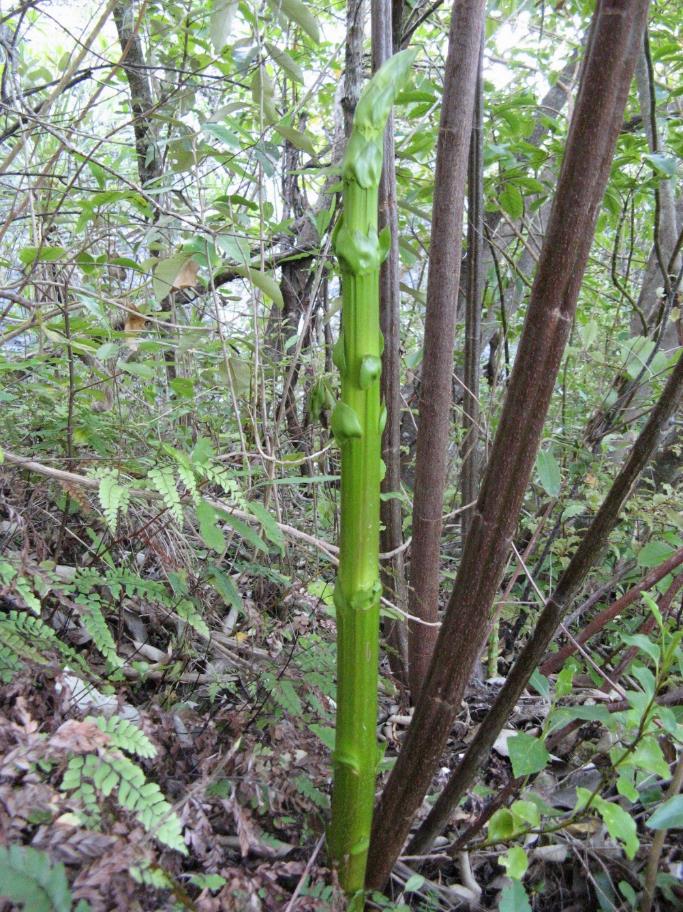 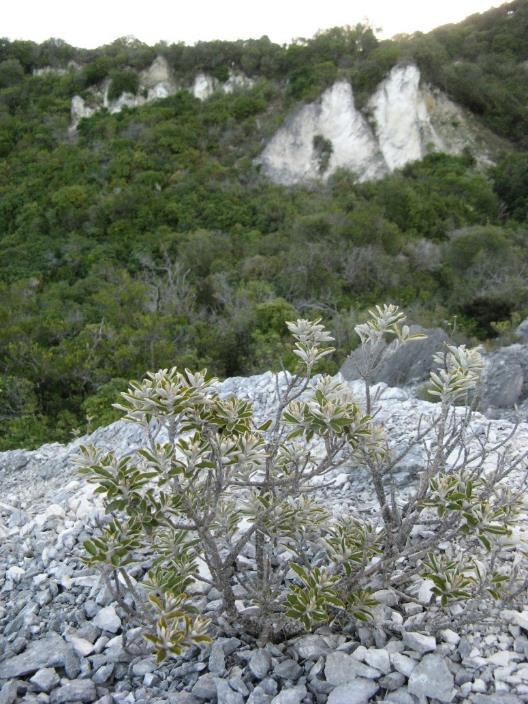 Coastal (totara)-Broadleaf limestone forest
[Speaker Notes: Napenape]
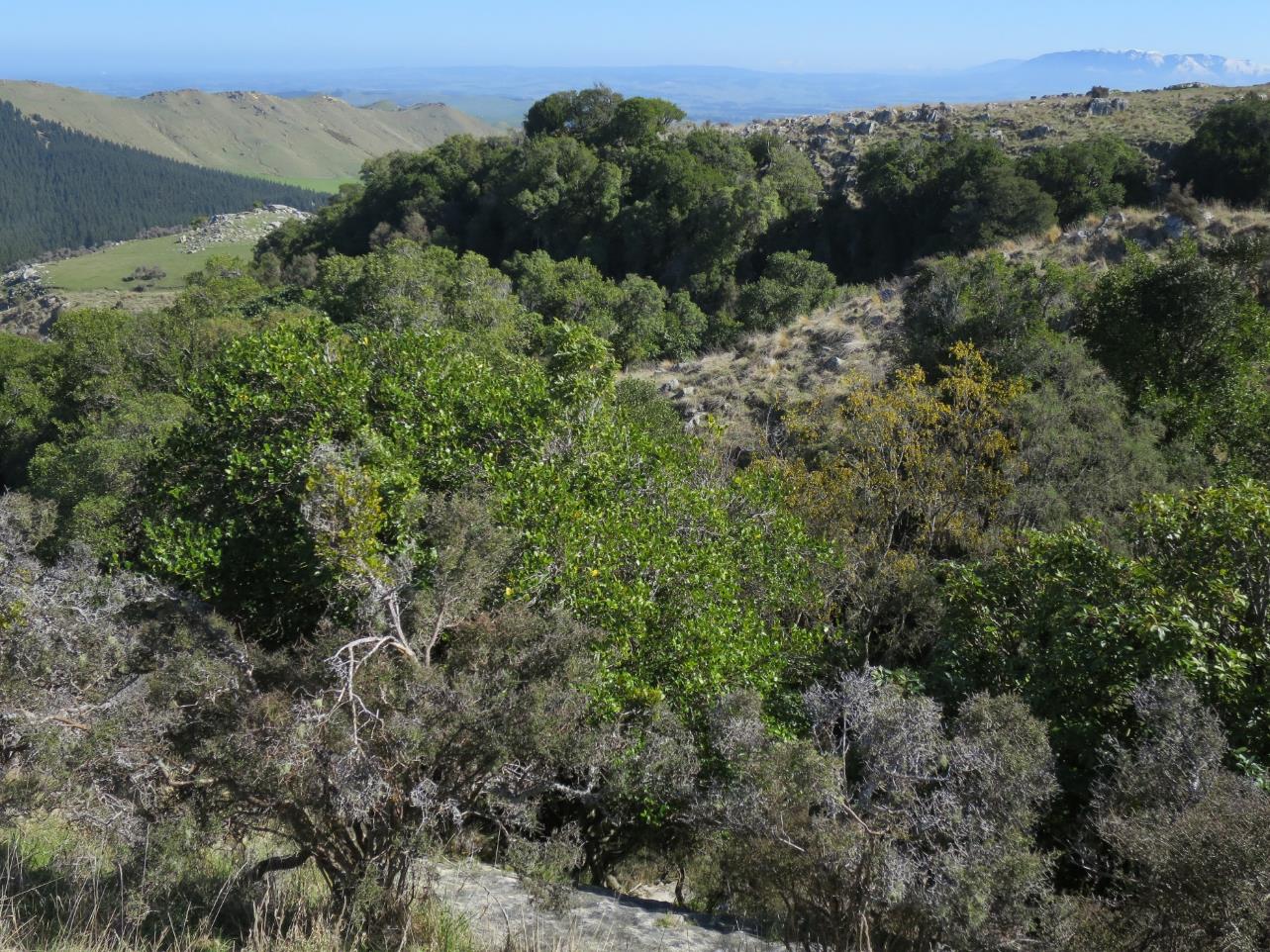 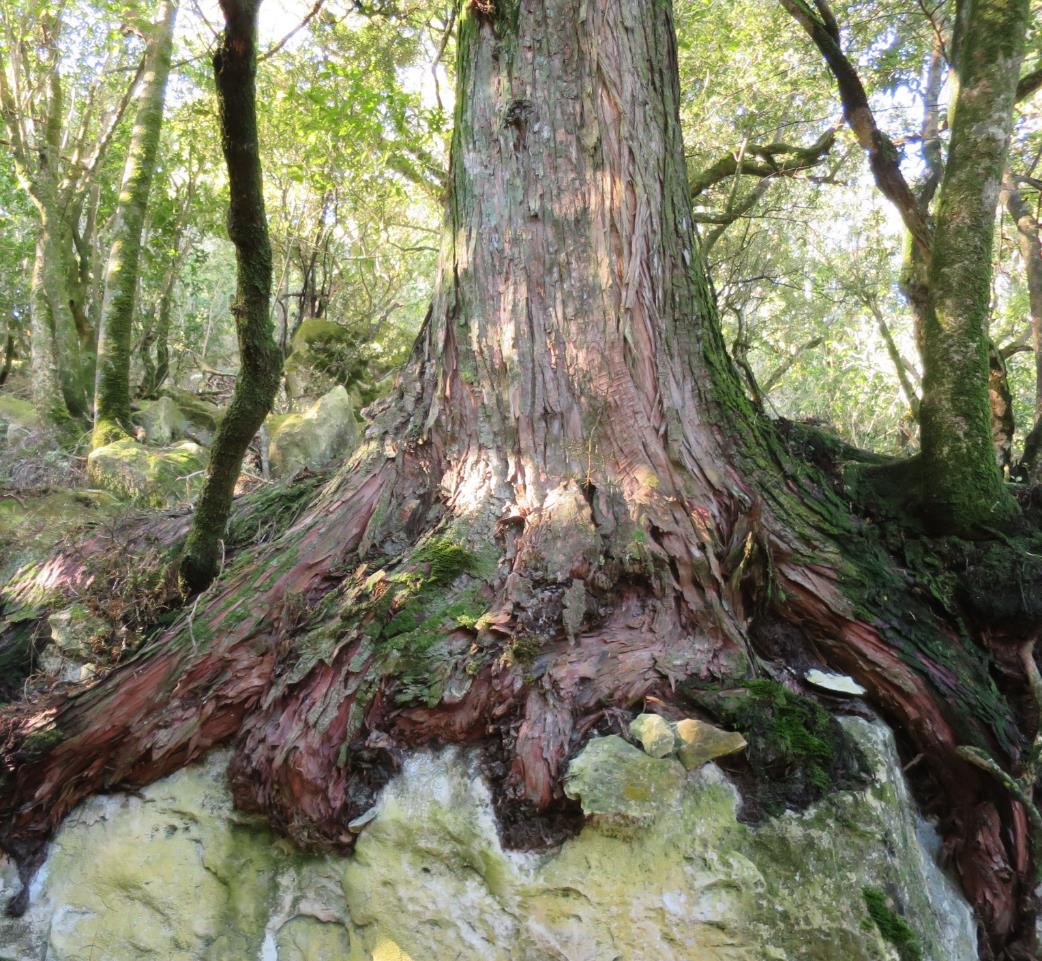 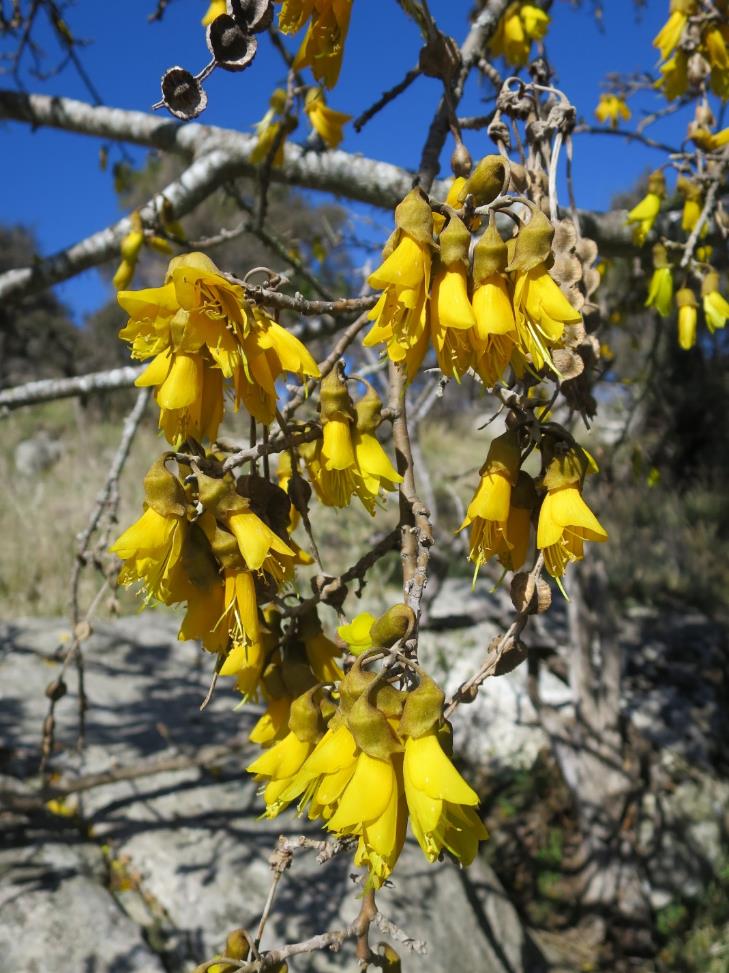 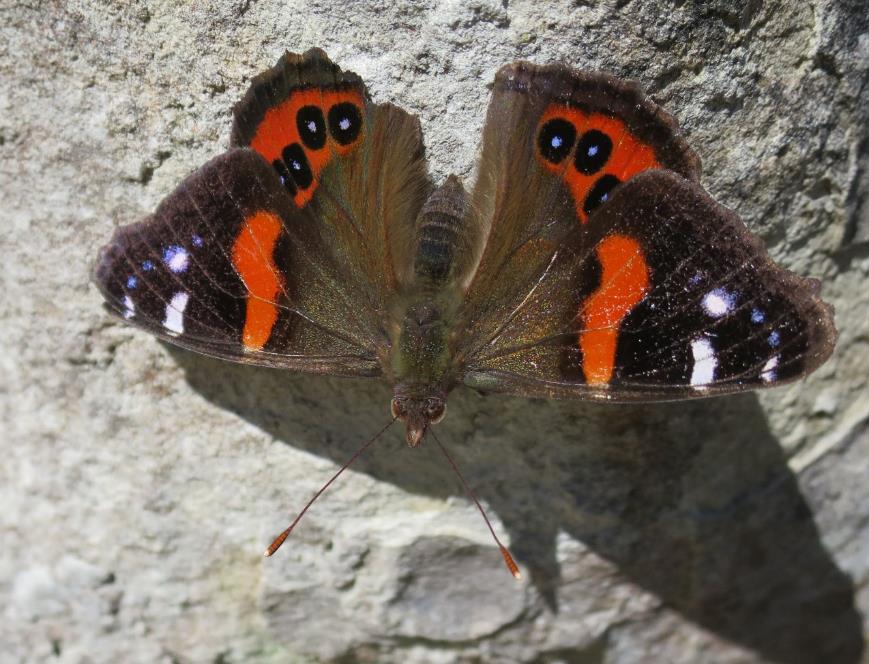 Podocarp-broadleaf limestone forest and species –rich shrubland
[Speaker Notes: Limestone. The limestone ranges define the Hurunui – Waipara Gorge, Claremont, Weka Pass, Timpendene, Pyramid valley, The Deans, Mt Brown, Mt Cass, Mt Vulcan, Mt Donald, The Omihi hills, Monserrat earth flow, the Coringa earthflow, Waingaro, Isolated Hill, Mouse point, and Mt Cookson. The Hurunui has a shrub found only within 15 km of Weka pass. It has its own gentian.]
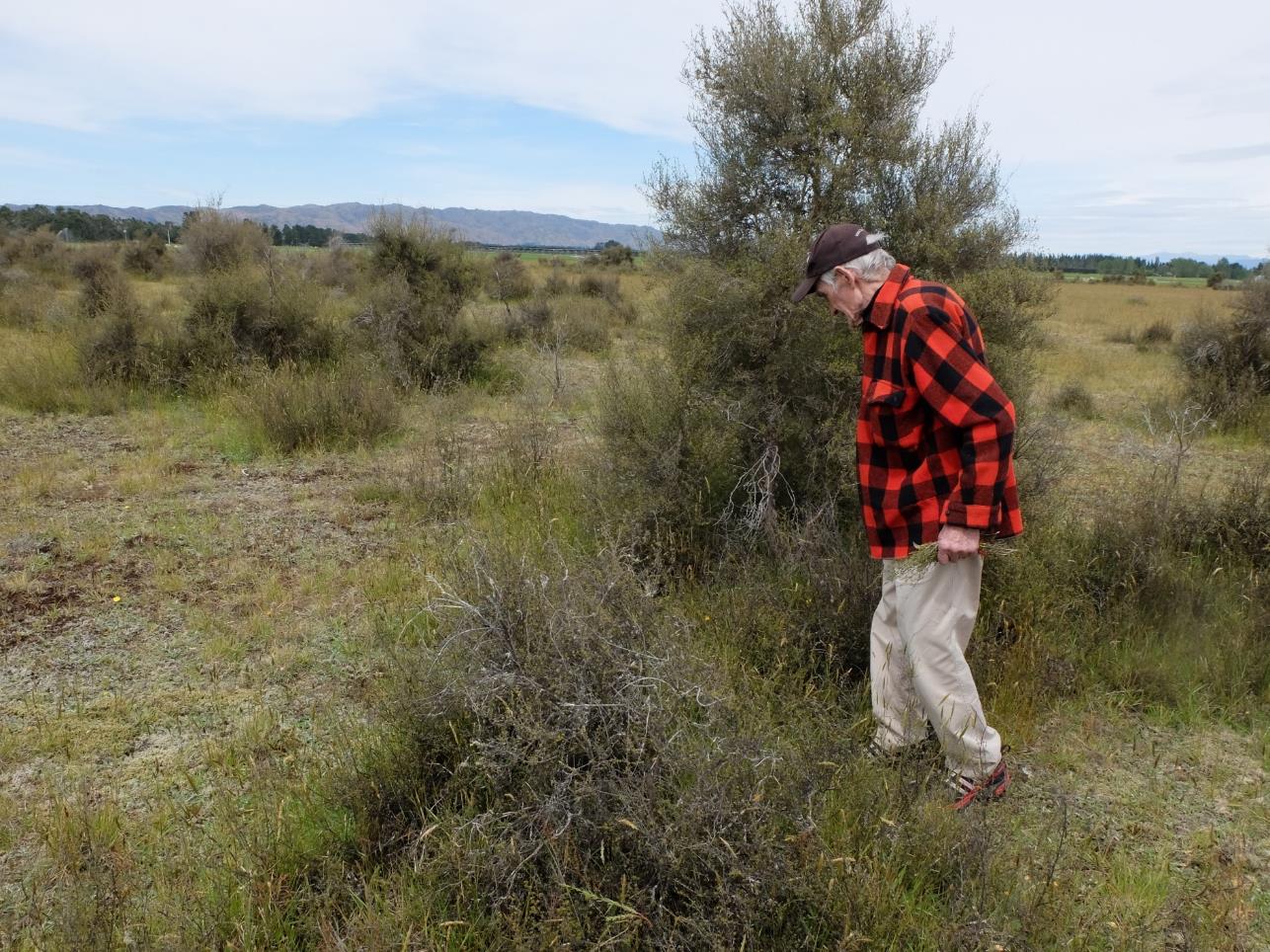 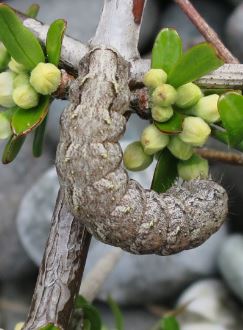 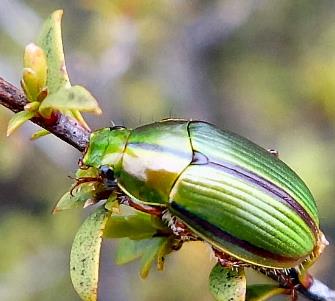 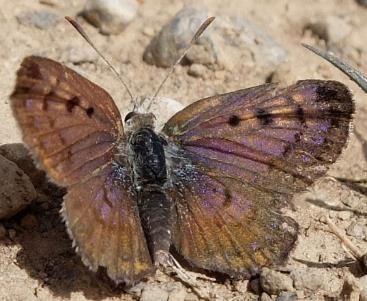 Low stature kanuka forest
[Speaker Notes: The cold, frosty, well-drained gravel soils inland basins may be supported patches of beech-totara forest – Amuri plains, Emu plains, Hamner plains had a mix of low, open kanuka forest, matagouri shrublands, silver tussock and short mat vegetation. This was easily cleared by fire, then rabbits, then the “worst” land planted in pines in the 1920’s. Medbury and Culverden scientific reserves are precious relicts that hold onto the plants and insects. Here is the very rare matagouri moth in Culverden reserve. 2.6 ha Bankside reserve had 66 specie sin 1970, now only 26 native species and 26 new exotic species. But it has held onto its insects and worms.]
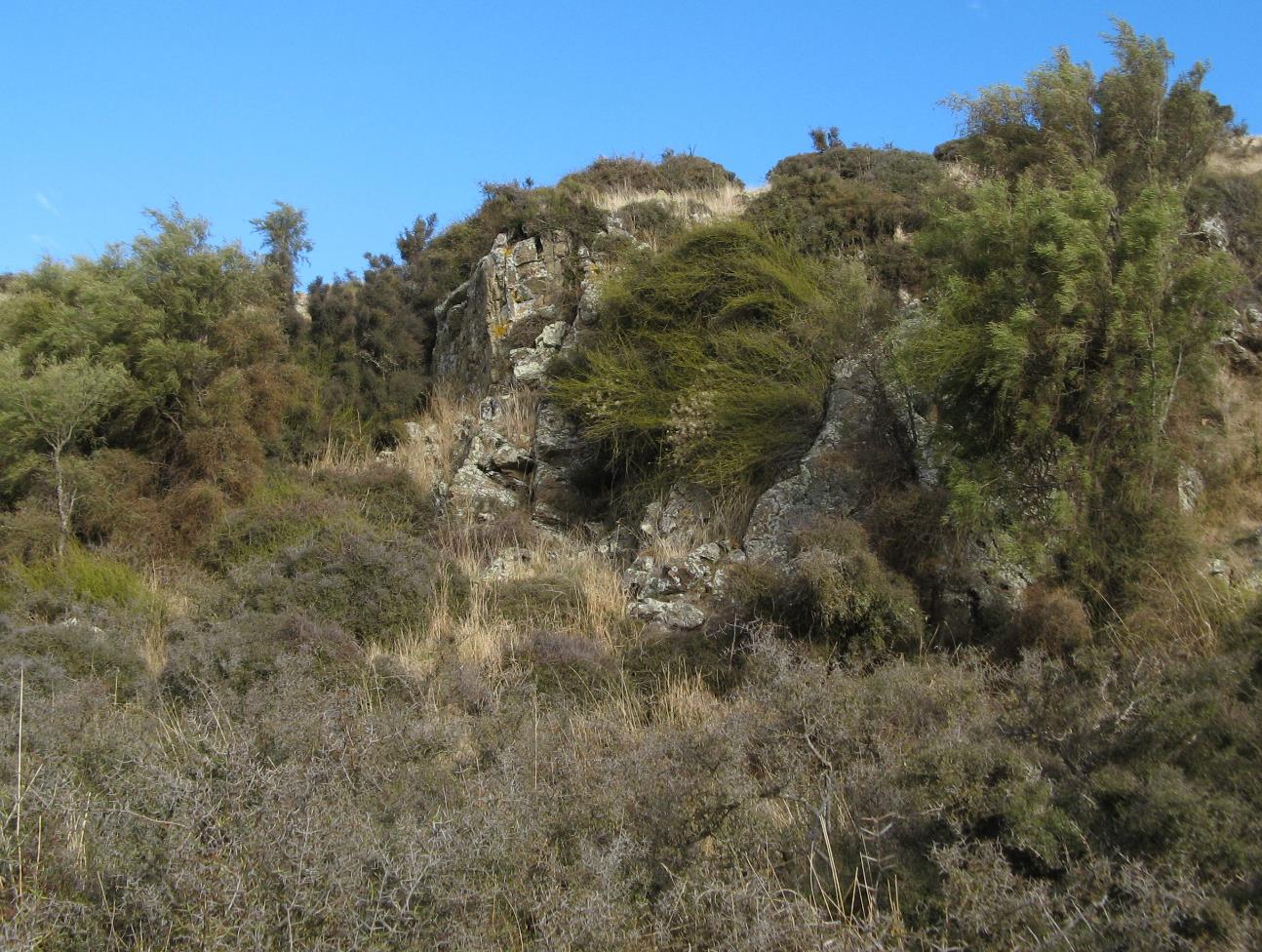 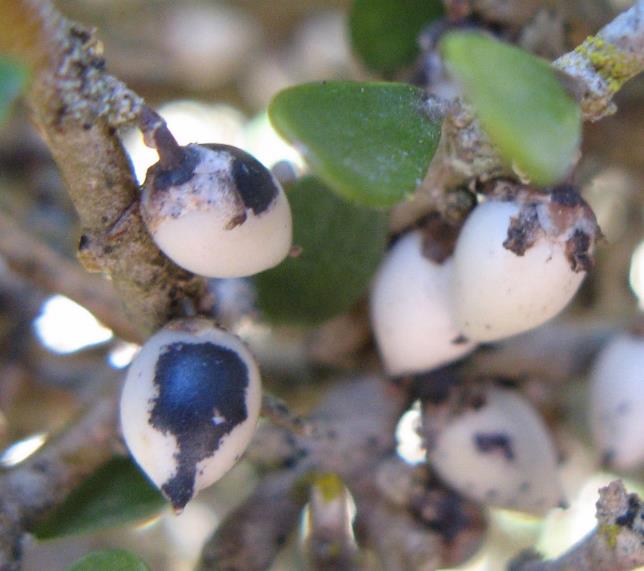 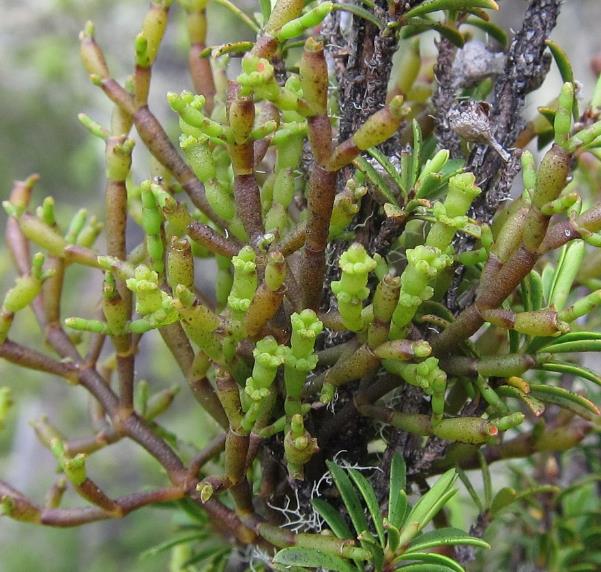 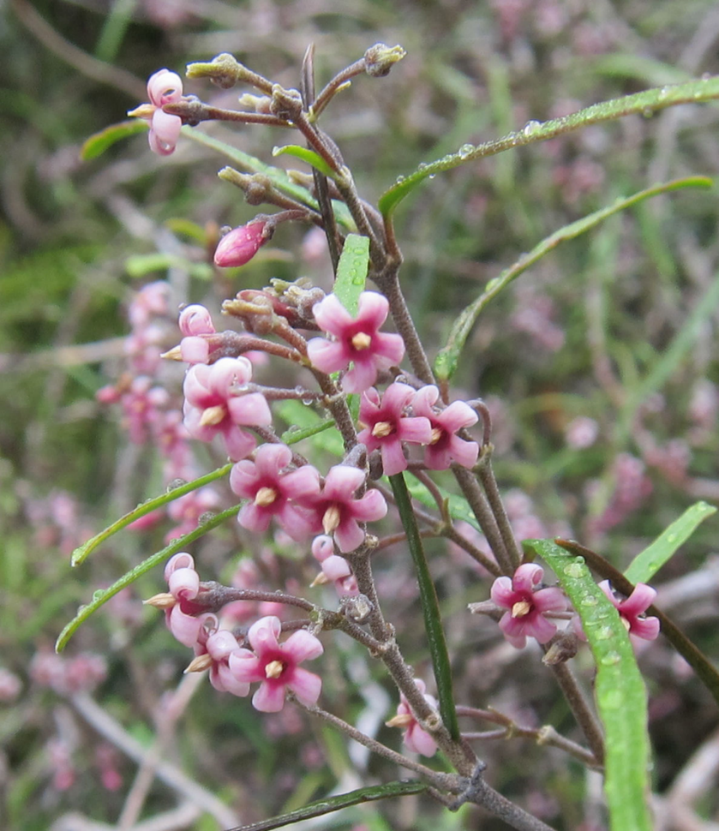 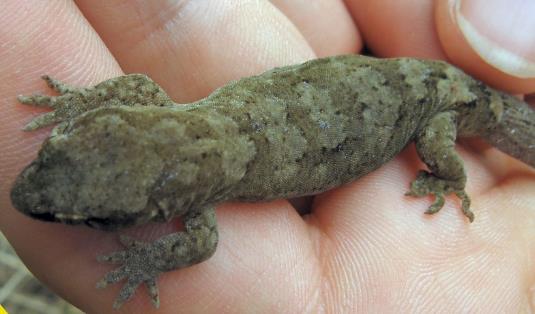 Natural shrublands
[Speaker Notes: shrubland]
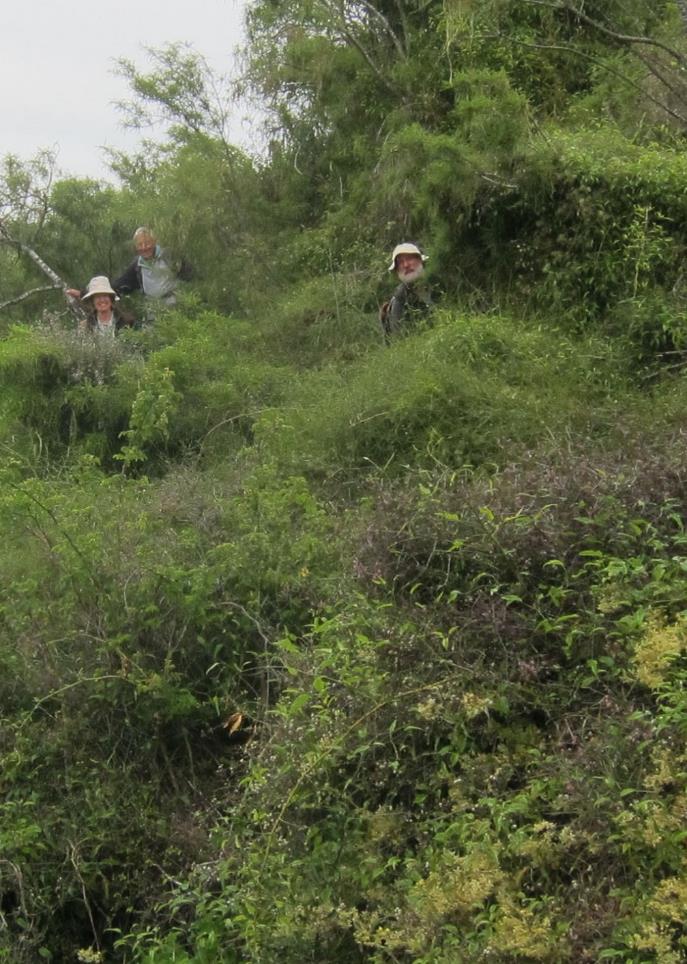 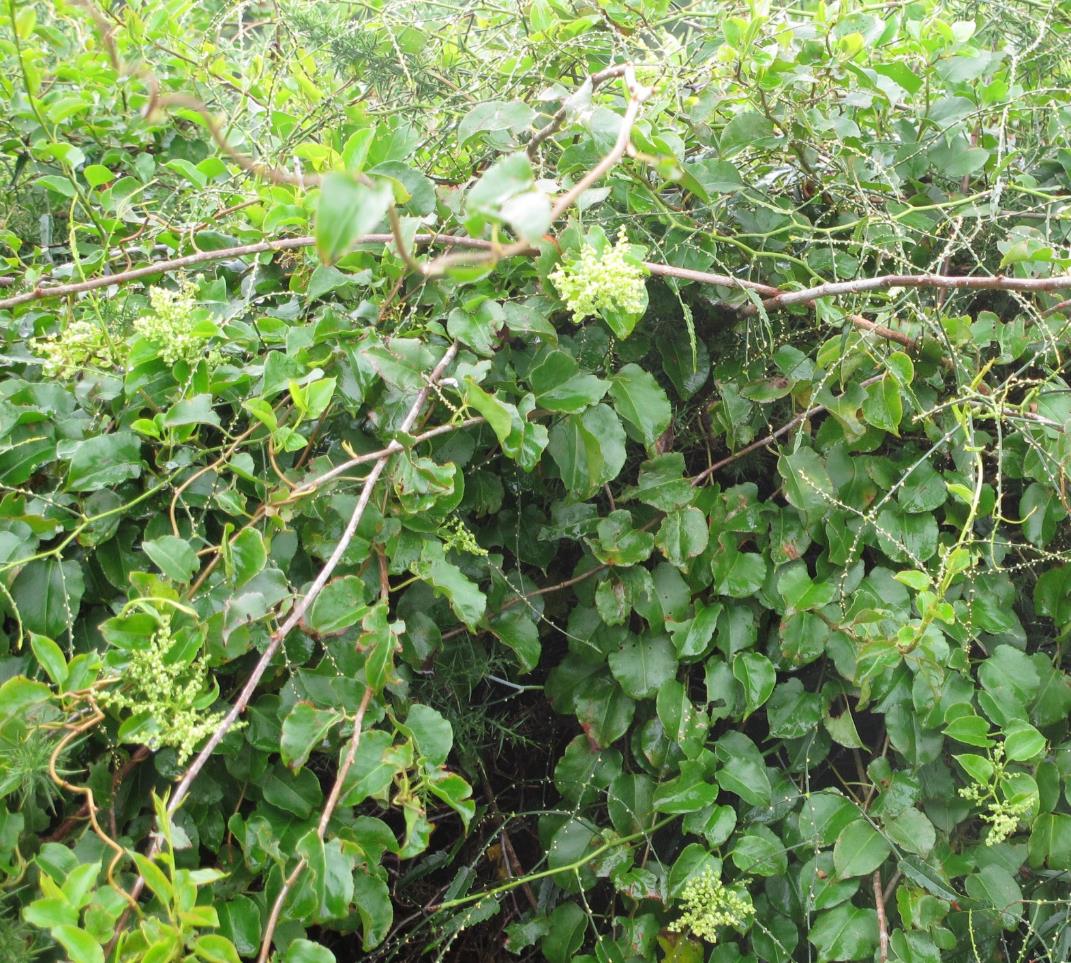 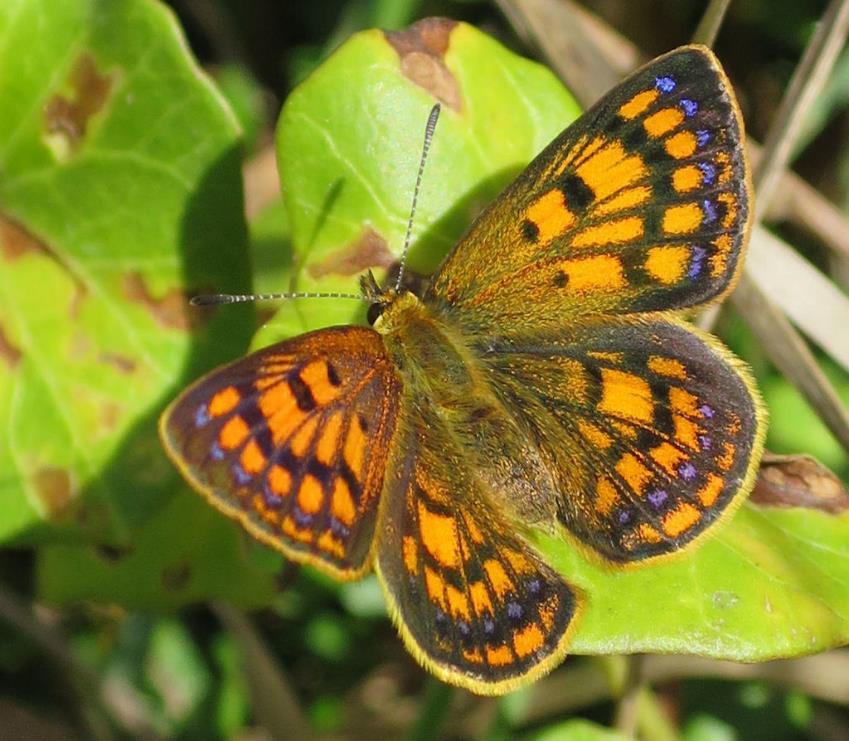 Vinelands
[Speaker Notes: Undescribed species in the Common Copper group, probably the Canterbury Copper.  Lycaena. Lowcliff. Male.]
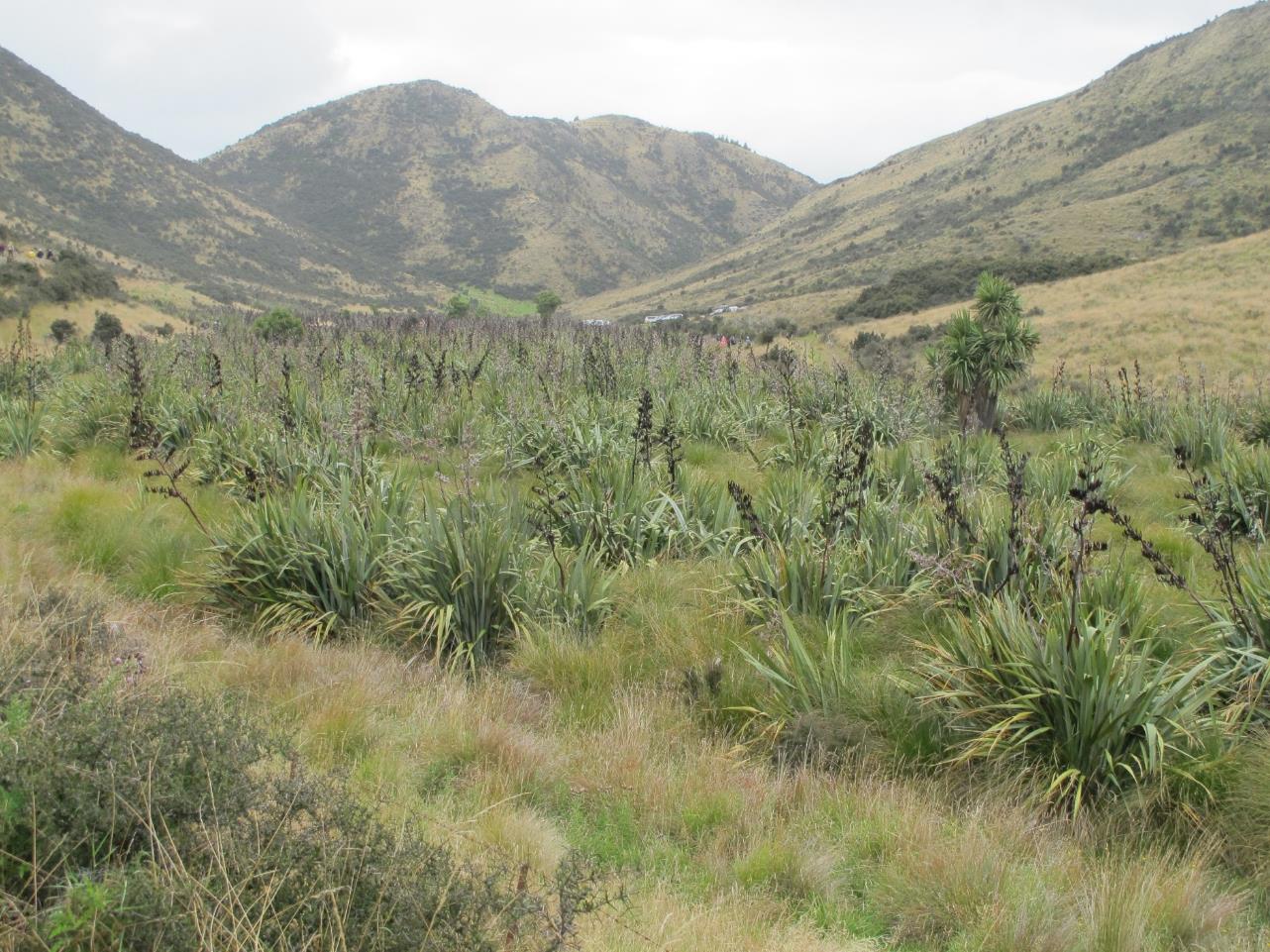 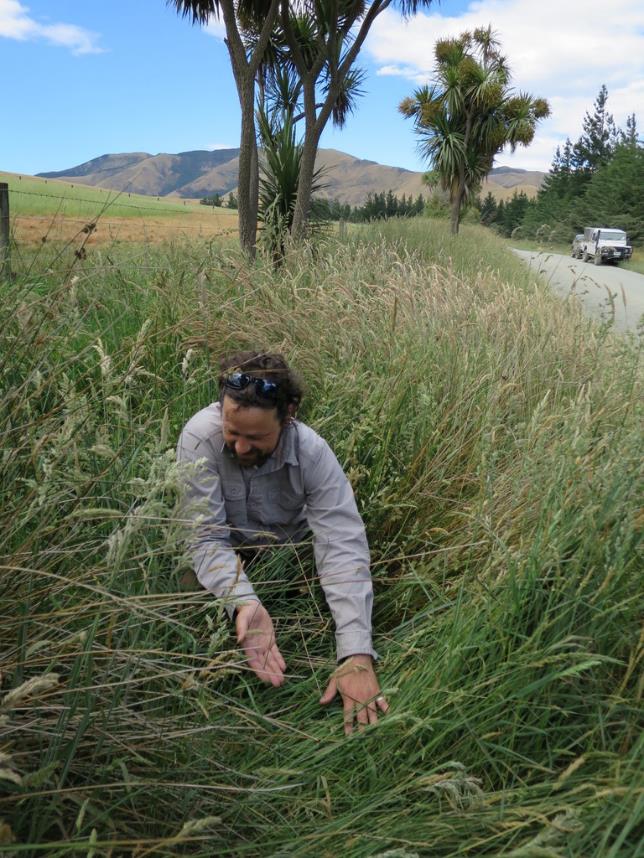 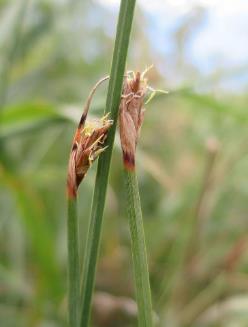 Valley-floor harakeke-pukio wetlands
[Speaker Notes: Kit Pawsey QEII trust wetland on an open day. Lepidosperma australe on Ram paddock Road]
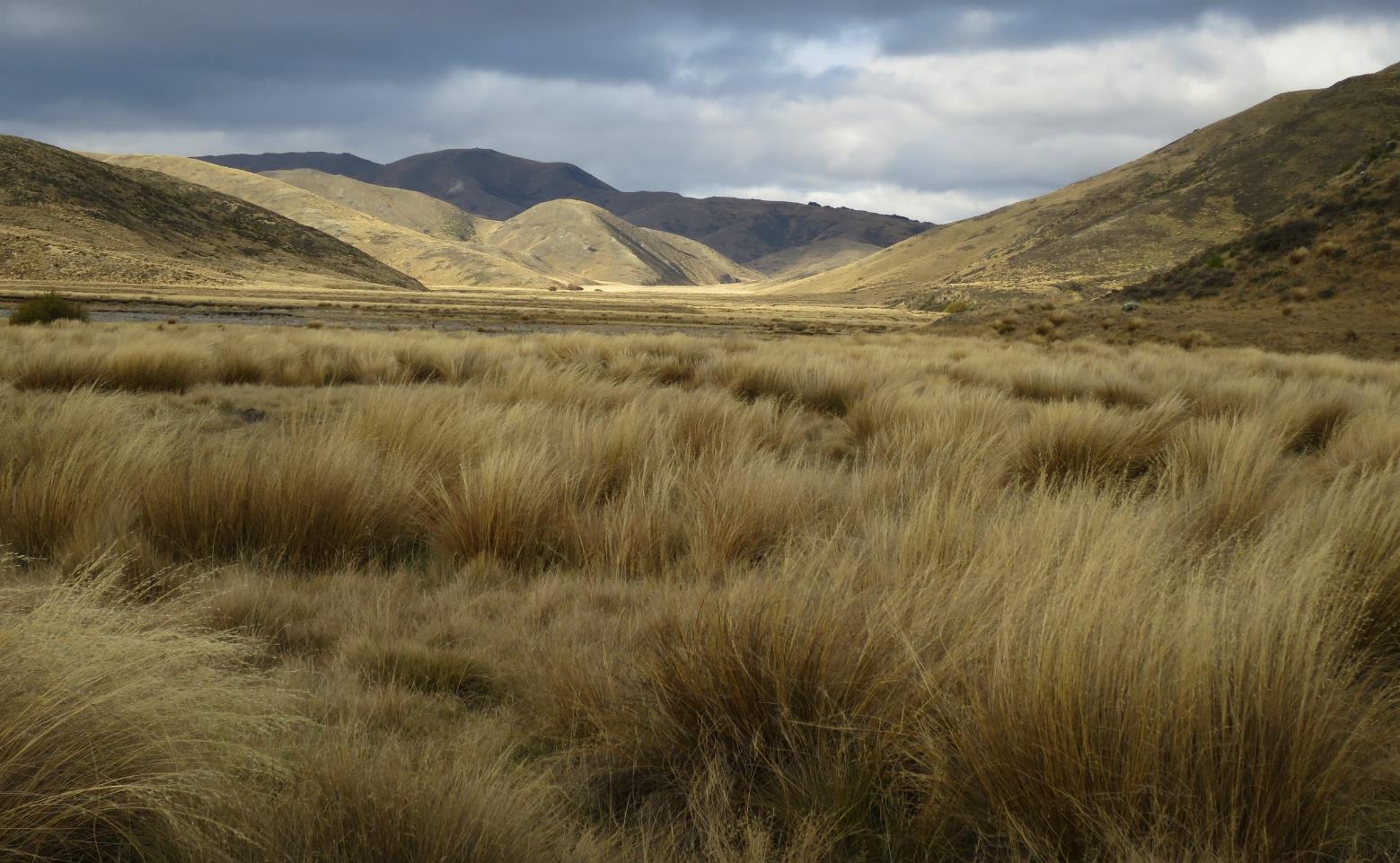 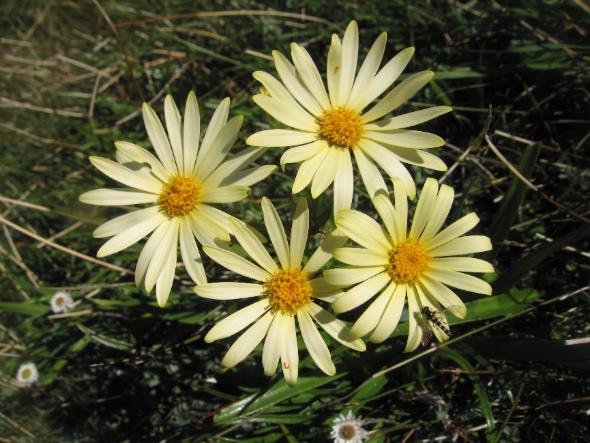 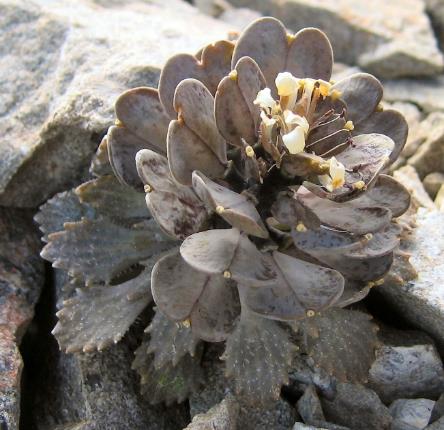 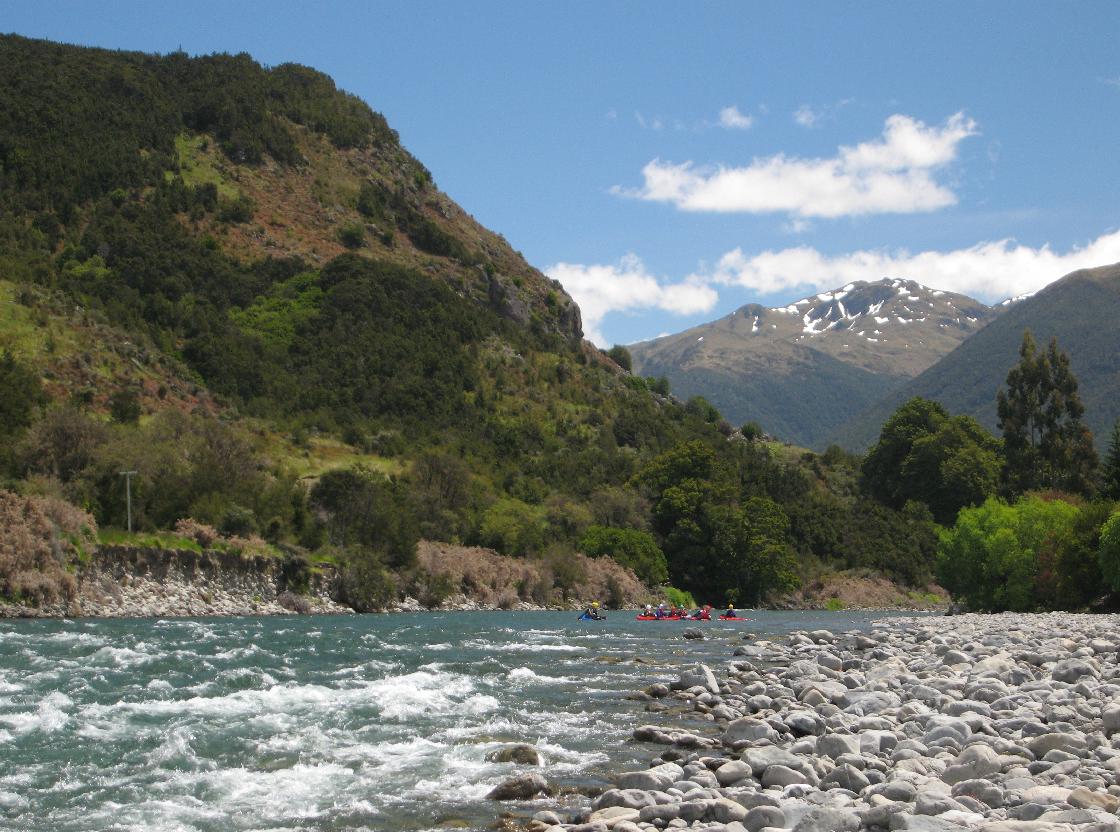 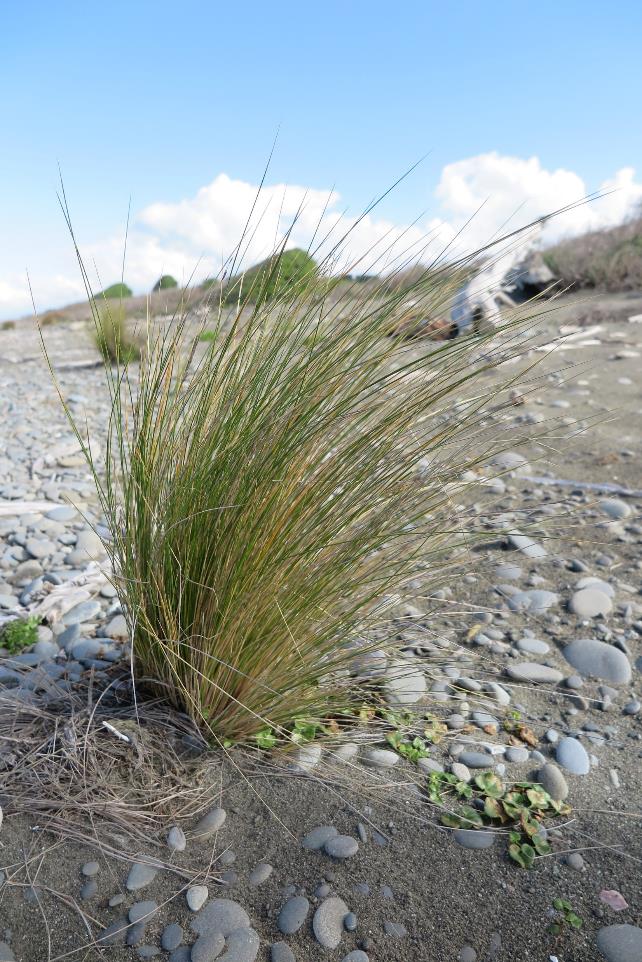 Waipara, Motunau, Blythe, Hurunui, Jed, Waiau, Conway, Okarahia riverbeds, river margins,  river gorge outcrops, hinarepe sand tussock.
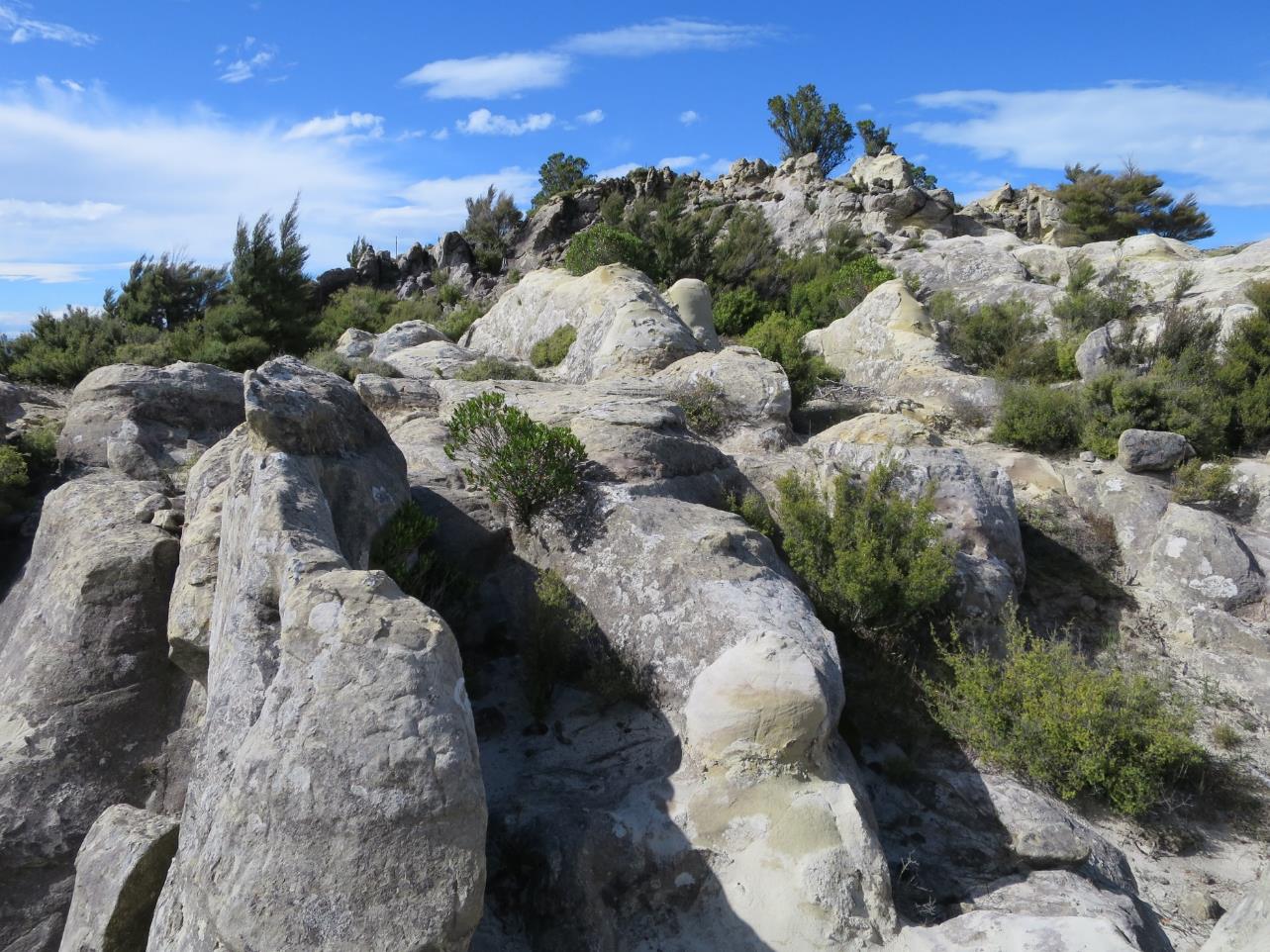 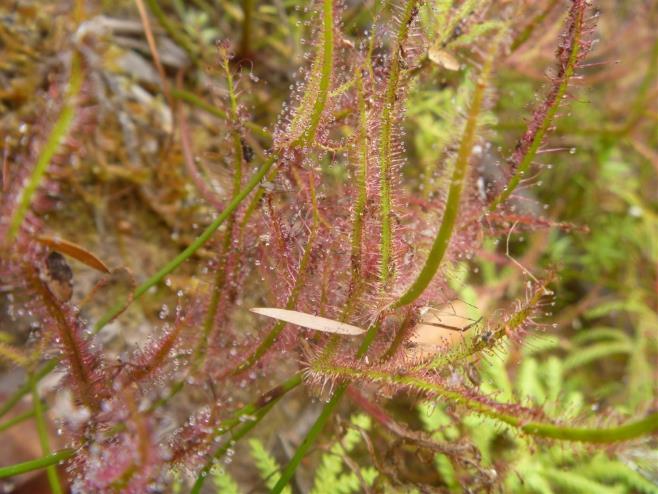 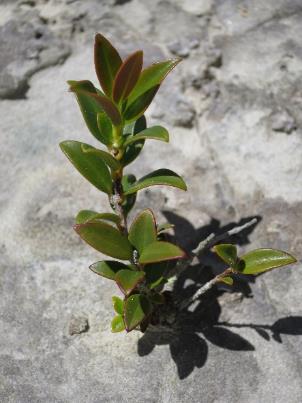 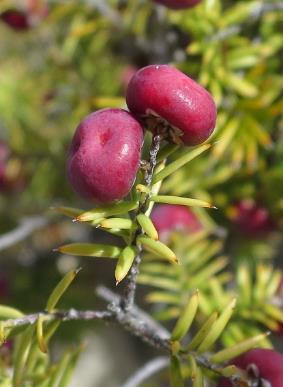 Mt Ararat reserve – southern rata, manuka on sandstone
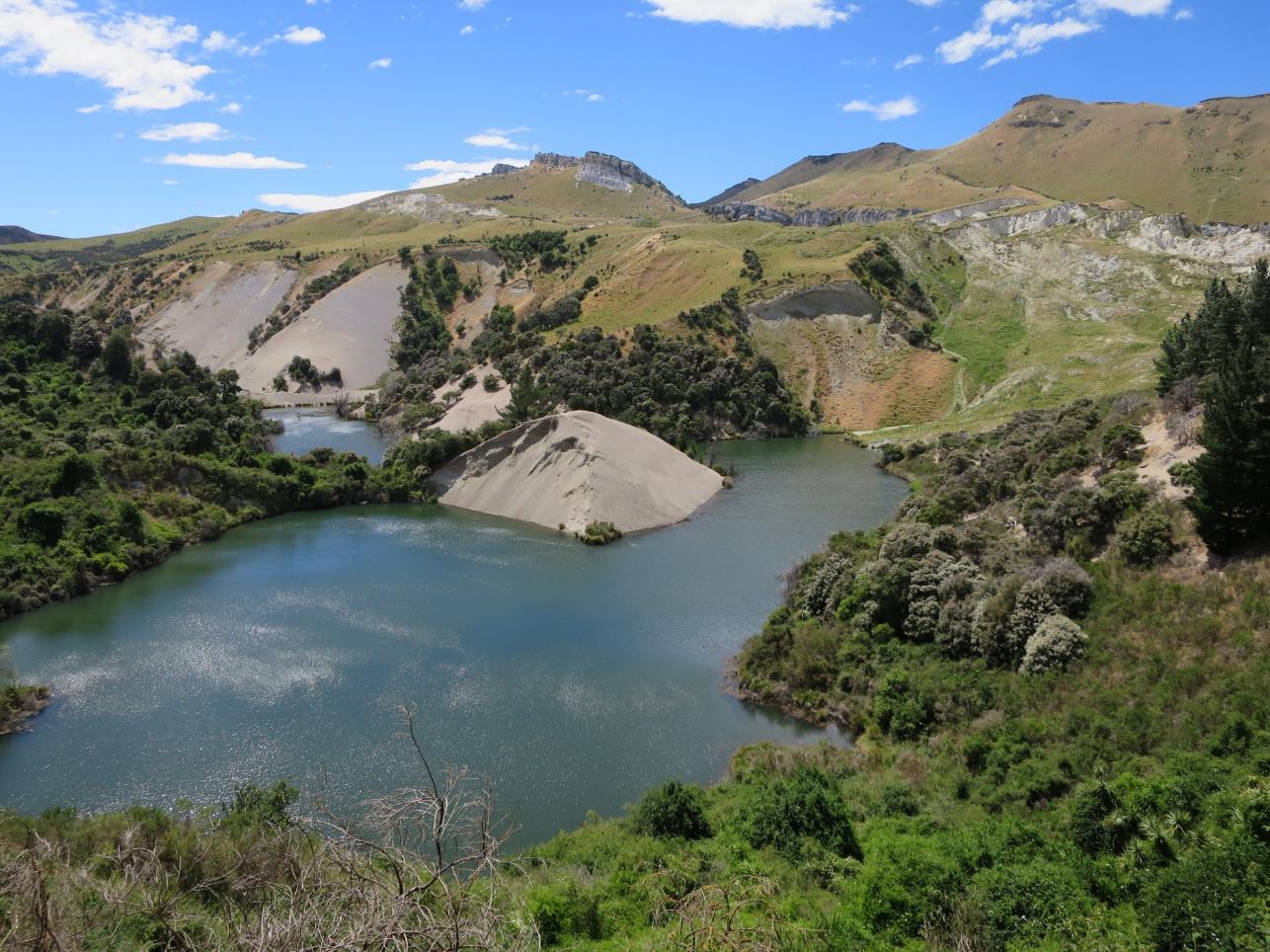 Waipara Conservation area
[Speaker Notes: The Eastern ranges – Doctors Hills, Lowry, Omihi, the home of low forest and shrubland. Here the tenacious wiggywig hangs on.]
Hurunui Naturally Uncommon ecosystems
Contain a disproportionate number of threatened plant species

Limestone      cliffs, scarps, tors, screes, boulderfields,
     caves, pavements, and karst.
Gravel beaches
Braided rivers
Alpine           screes, moraines, snow banks
Wetlands       estuaries, lake margins, seepages and
 		        flushes, cushion bogs, ephemeral wetlands
https://www.landcareresearch.co.nz/publications/factsheets/rare-ecosystems
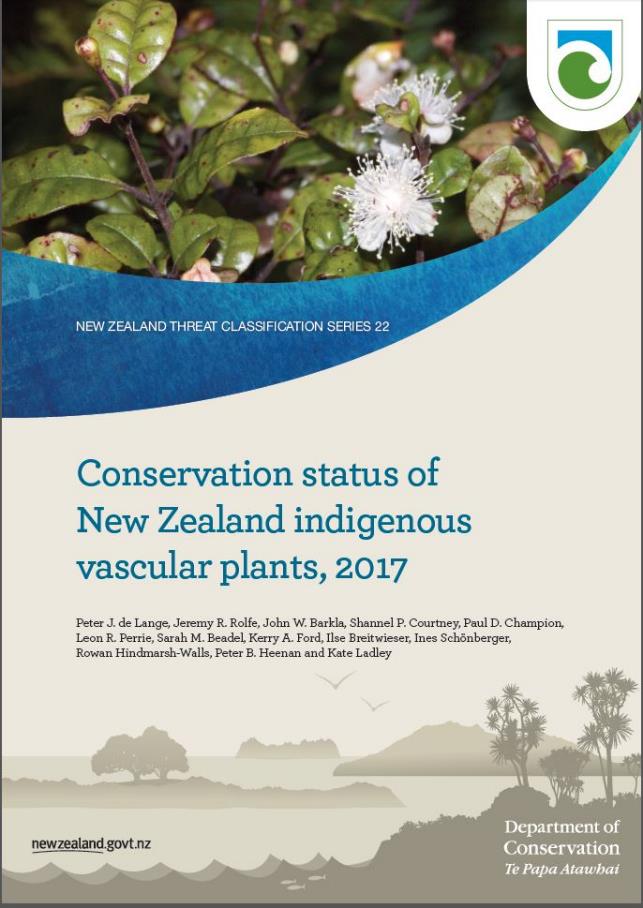 Plant threat list published in 2018

Kauri dieback and Myrtle rust added kanuka, manuka, pohutukawa, rata, rohutu, and the kanuka mistletoe to the threat list.

“A noticeable deterioration in populations of plants of eastern South Island drylands (e.g. the sedge Carex albula, the Maniototo peppercress Lepidium solandri, and several broom species including Carmichaelia torulosa, which is now assessed as Threatened – Nationally Critical) continues a worrying trend that was noted in 2009”.

The “extinct” montane tarn edge fathen appeared in Molesworth, Heron basin and the Mackenzie in 2015, after 56 years.
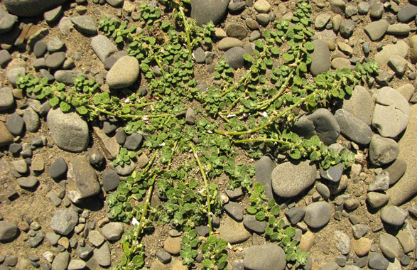 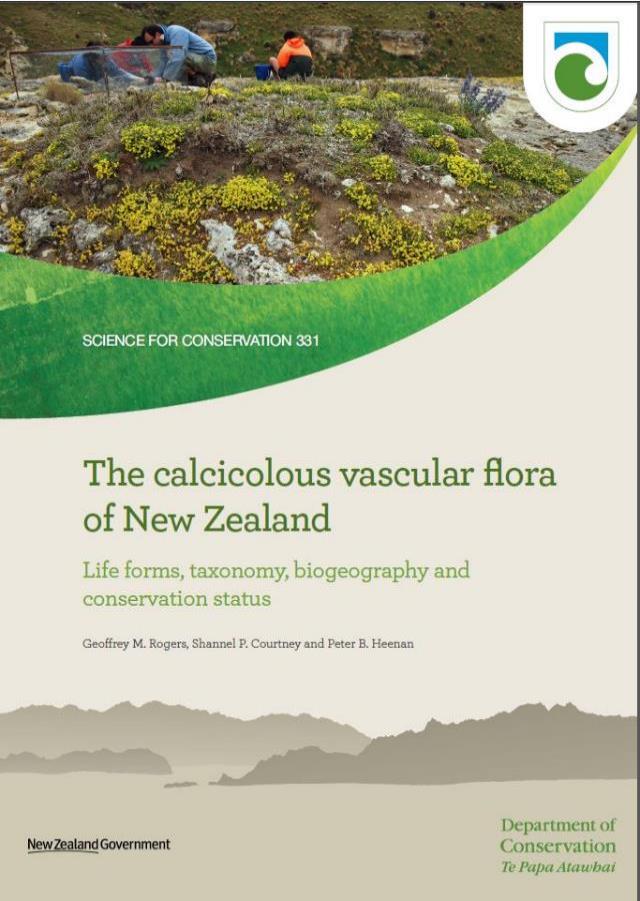 Overview of NZ Limestone flora

Field work from 2004, published 2018

29% of the 153 limestone plant species ("calcicoles") are ranked as Threatened- Nationally Critical, the highest threat rank possible. 

Only 5% are considered not threatened. 

Small areas of limestone outcrops are home to tiny populations of distinct plant species. 

21 of 41 taxa (68%) of the South Marlborough-North Canterbury limestone plant species are Data-deficient or threatened. 

There is no research on how to manage limestone vegetation. The worst weed is red fescue.
[Speaker Notes: Small, isolated populations have been taken to the brink of extinction by the loss of their original vegetation structure, land clearance, invasive weeds, and disappearance of their lizard and bird seed-dispersers. DOC held one meeting in March 2017 to discuss a recovery group for Eastern South Island Limestone.
Dr Peter Heenan, Wildlands Consultants,  undertook to write a field guide.]
Purposeful action
to hang onto

Habitat diversity
Species diversity
Genetic diversity
[Speaker Notes: The Department of Conservation revises the threat status of indigenous plants every 3 years (2008, 2011, 2014, 2017). A new listing was published in 2018. The assessment considers the number of plants, the number of sub-populations with more than 250 individuals, the total area of occupancy, and the trend in the population size.
The 2017 assessment took into account the potential impact of myrtle rust on the myrtle family – rata, pohutukawaka, manuka, kanuka, rohutu, and the kanuka dwarf mistletoe. These species were given a high threat classification based on the mortality of plants infected with myrtle species overseas. The authors emphasised that since the last assessment in 2015 there had been a noticeable deterioration in the threat ranks of plant species in the Eastern South Island. drylands Out of the 64 species that have moved to a worse category 16 occur in Ashburton region (25%).]
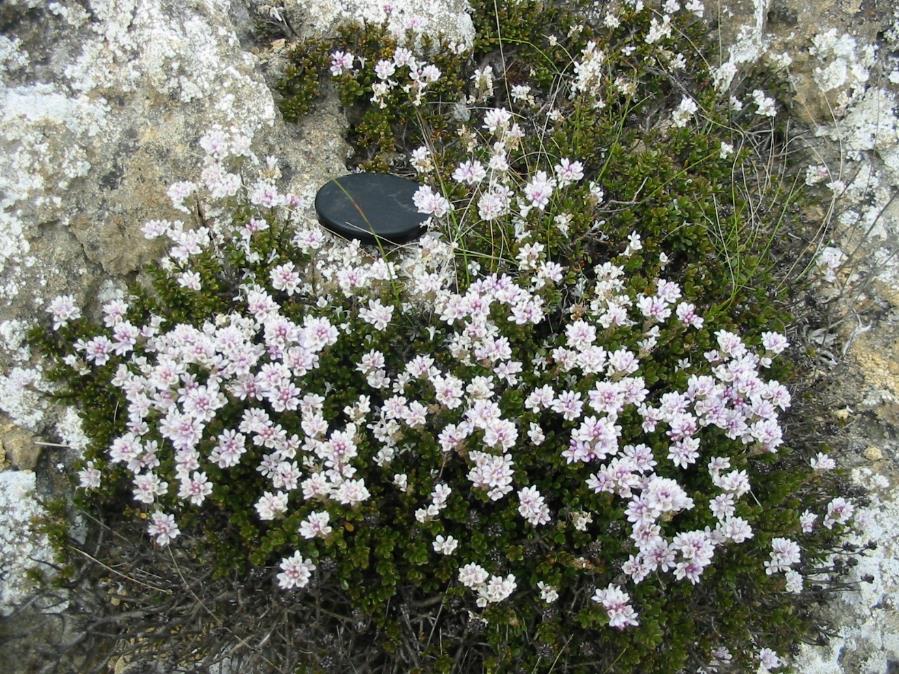 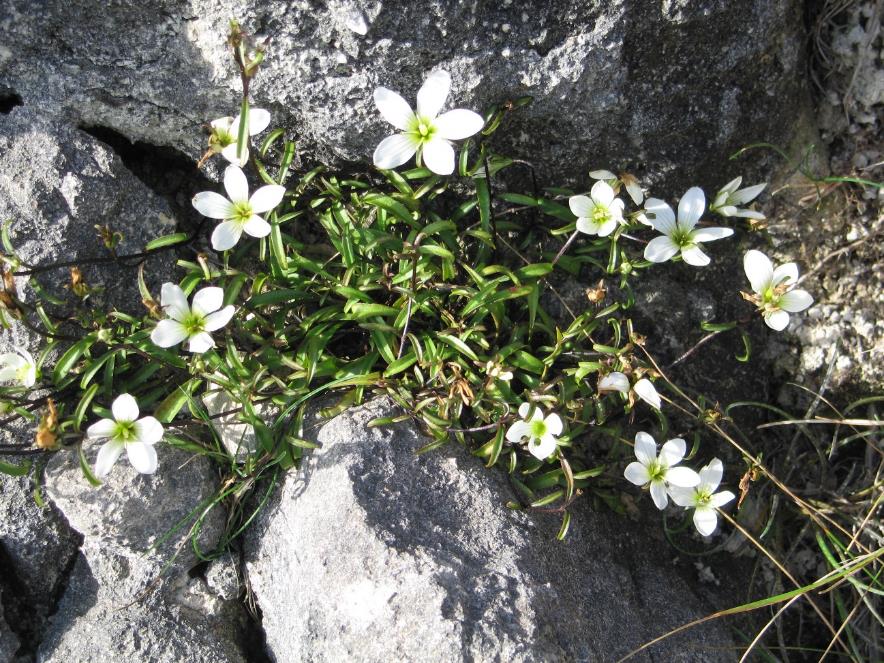 Only in the Hurunui: 
the Weka Pass gentian  and Weka Pass sun hebe
[Speaker Notes: A view from further south.]
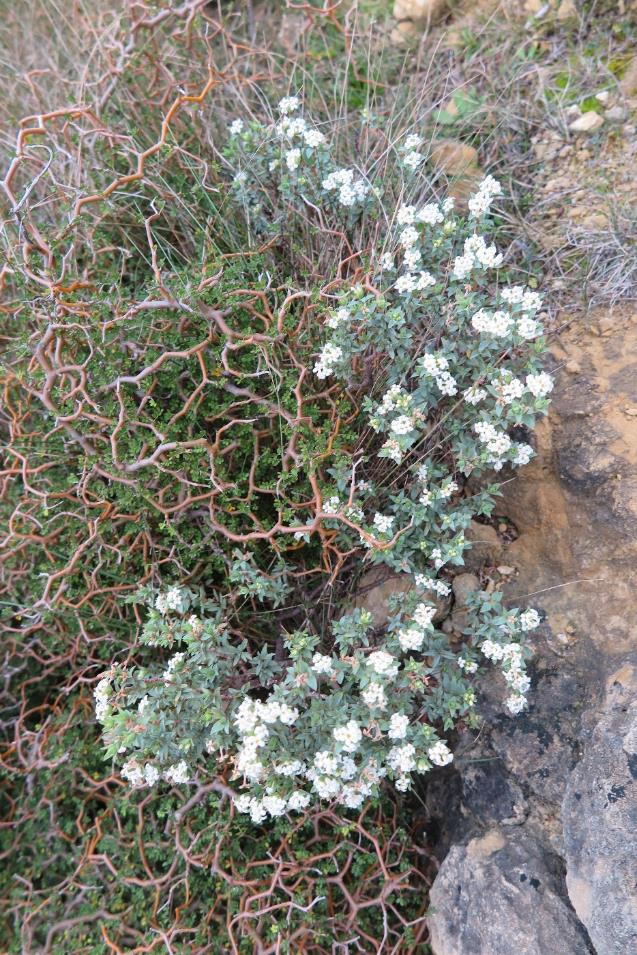 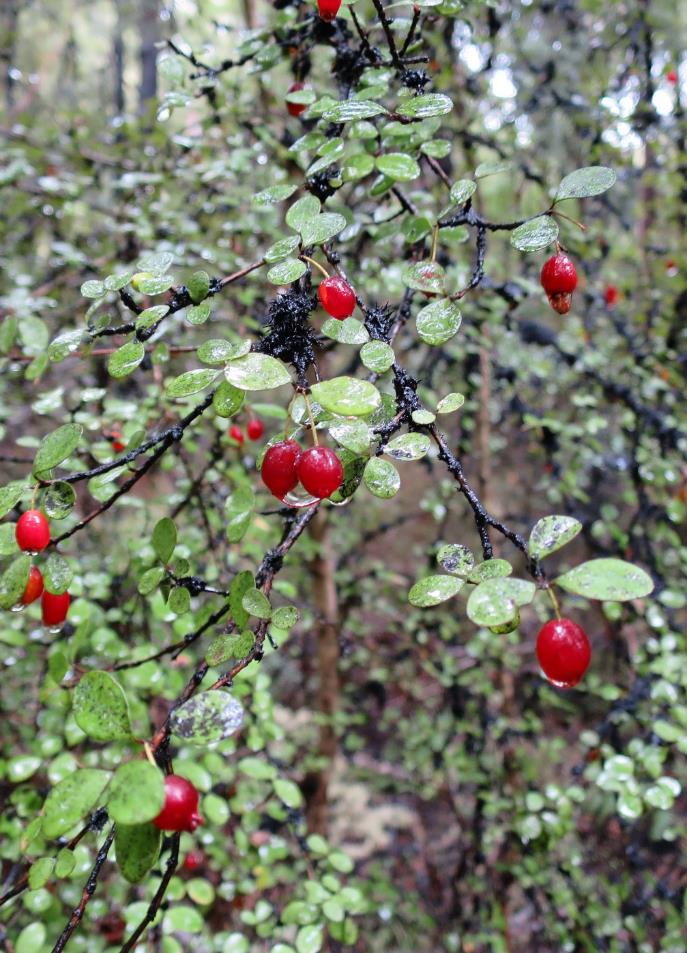 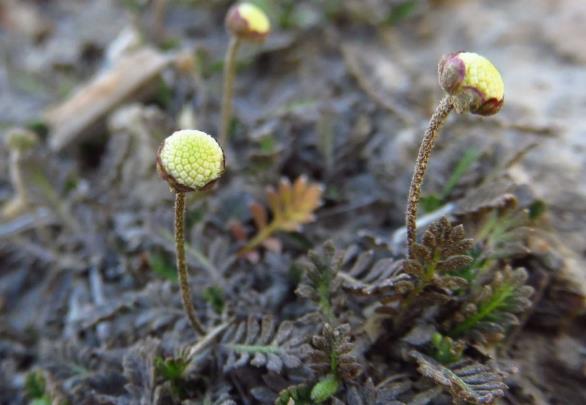 Locally extinct

A grassland button daisy
A dune wetland gentian with yellow flowers
New Zealand Mouse-tail
A grassland daisy
Present in the Hurunui

Canterbury Pink broom
Waipara gentian
A limestone pimelea
A wetland grass
A willowherb
Threatened by myrtle rust

Rohutu – Lophomyrtus obcordata
Rohutu – Neomyrtus pedunculata
The pygmy kanuka mistletoe
Rohutu   Neomyrtus pedunculatus
Pimelea declivis
The rarest of the rare: Nationally Critical threatened plant species
[Speaker Notes: A view from further south.]
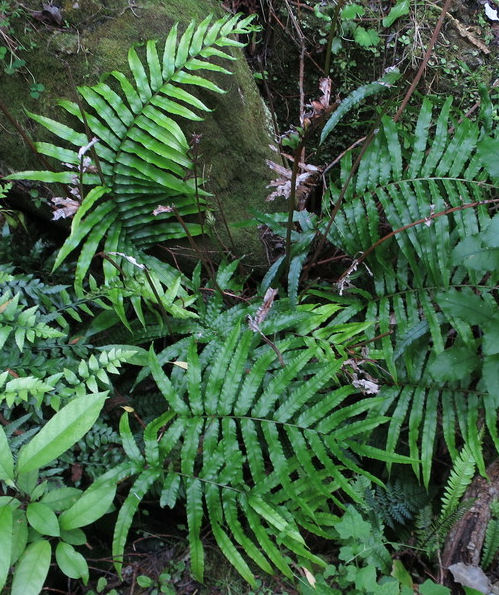 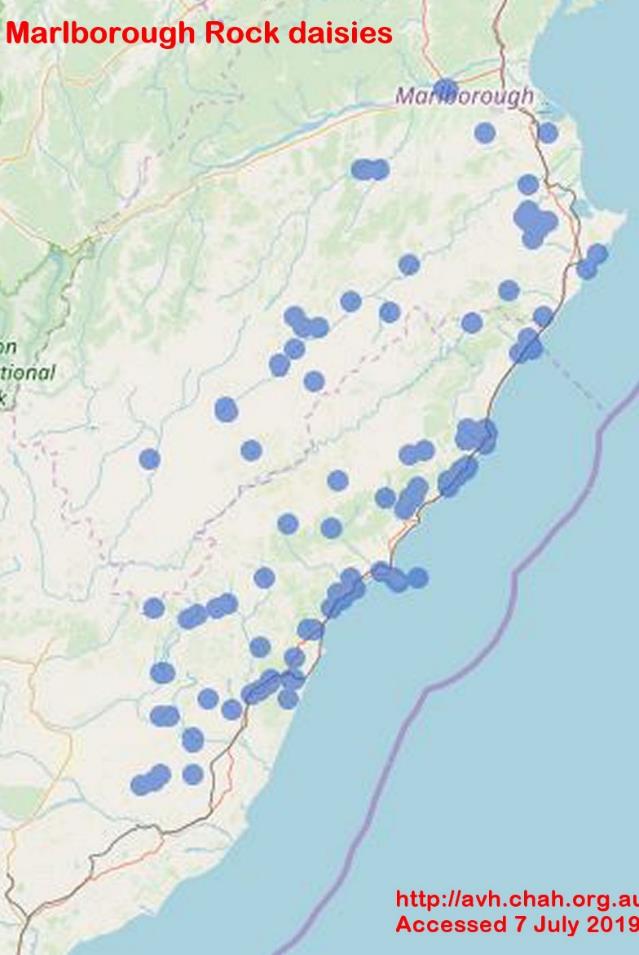 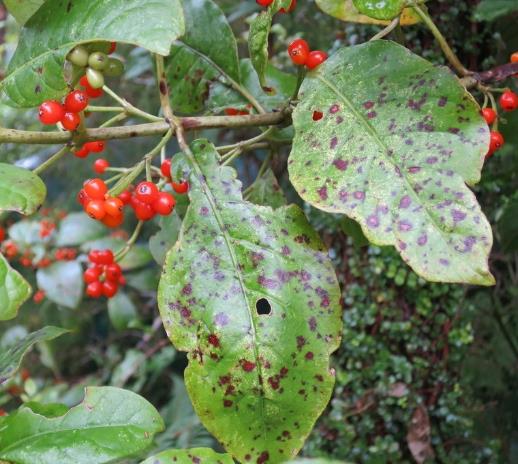 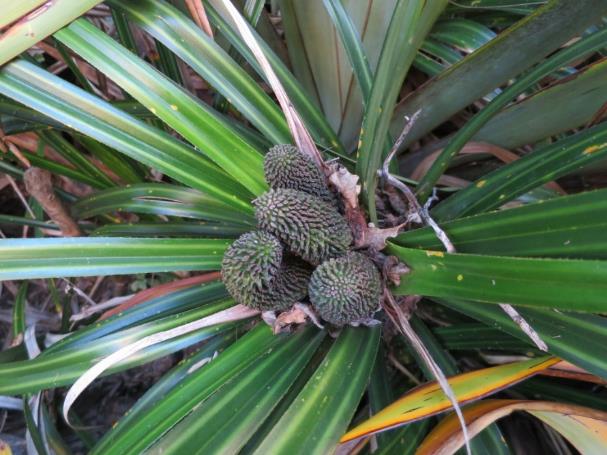 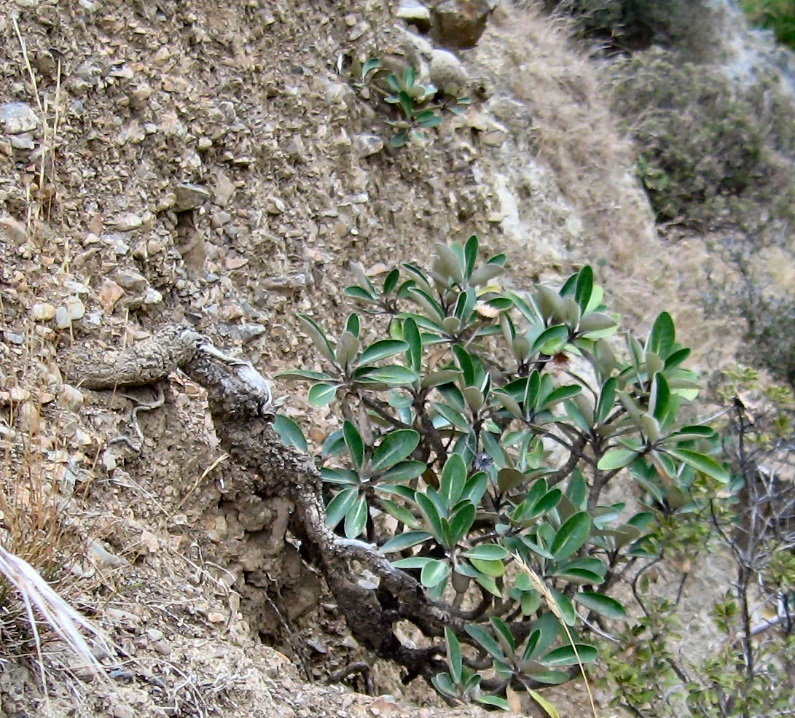 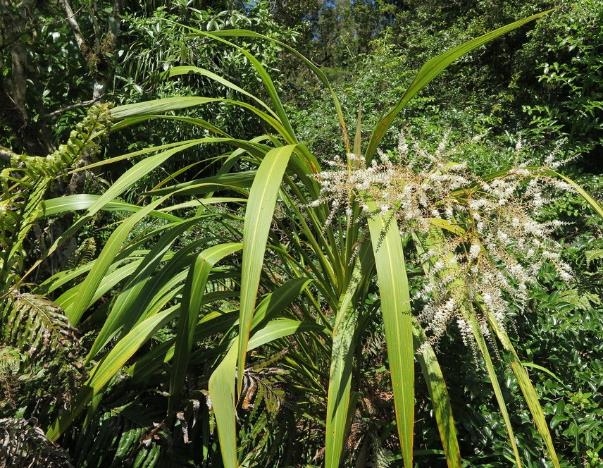 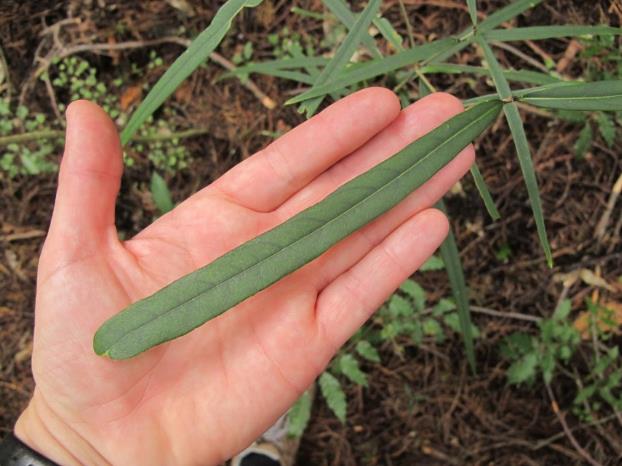 Southern limit: Marlborough rock-daisies around Leamington
Kiekie, kanono, black maire, climbing rata species, forest cabbage tree ti raukau north of the Conway river; Triangular fern at Coringa.
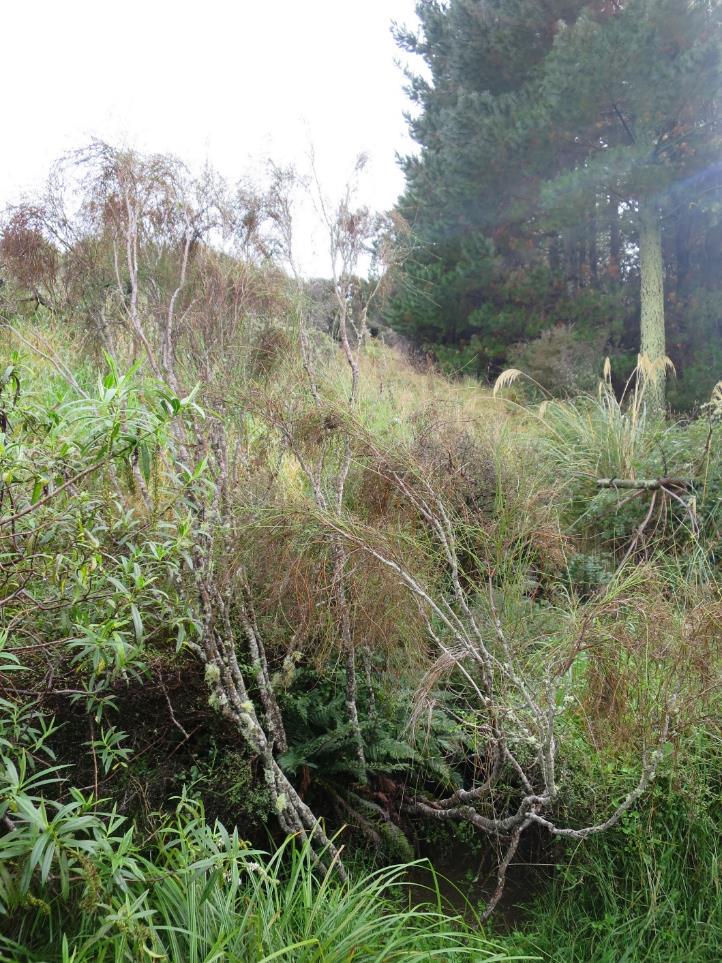 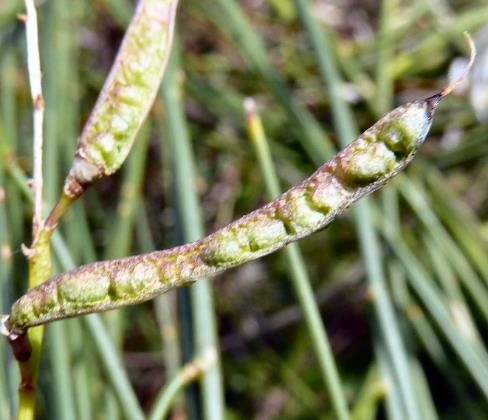 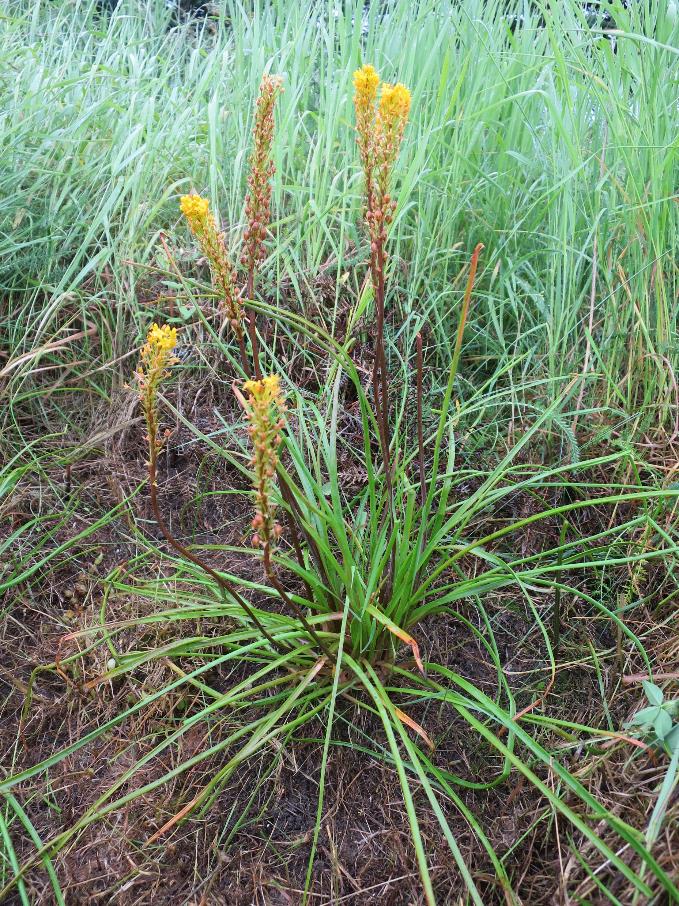 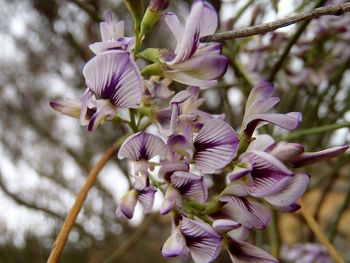 Photo credit: Roy Veronese 
16 Jan 2015, www.nzpcn.org.nz
Northern limits: Canterbury pink broom Carmichaelia torulosa roadside near Whalesback; Maori onion Bulbinella angustifolia at Lake Tennyson.
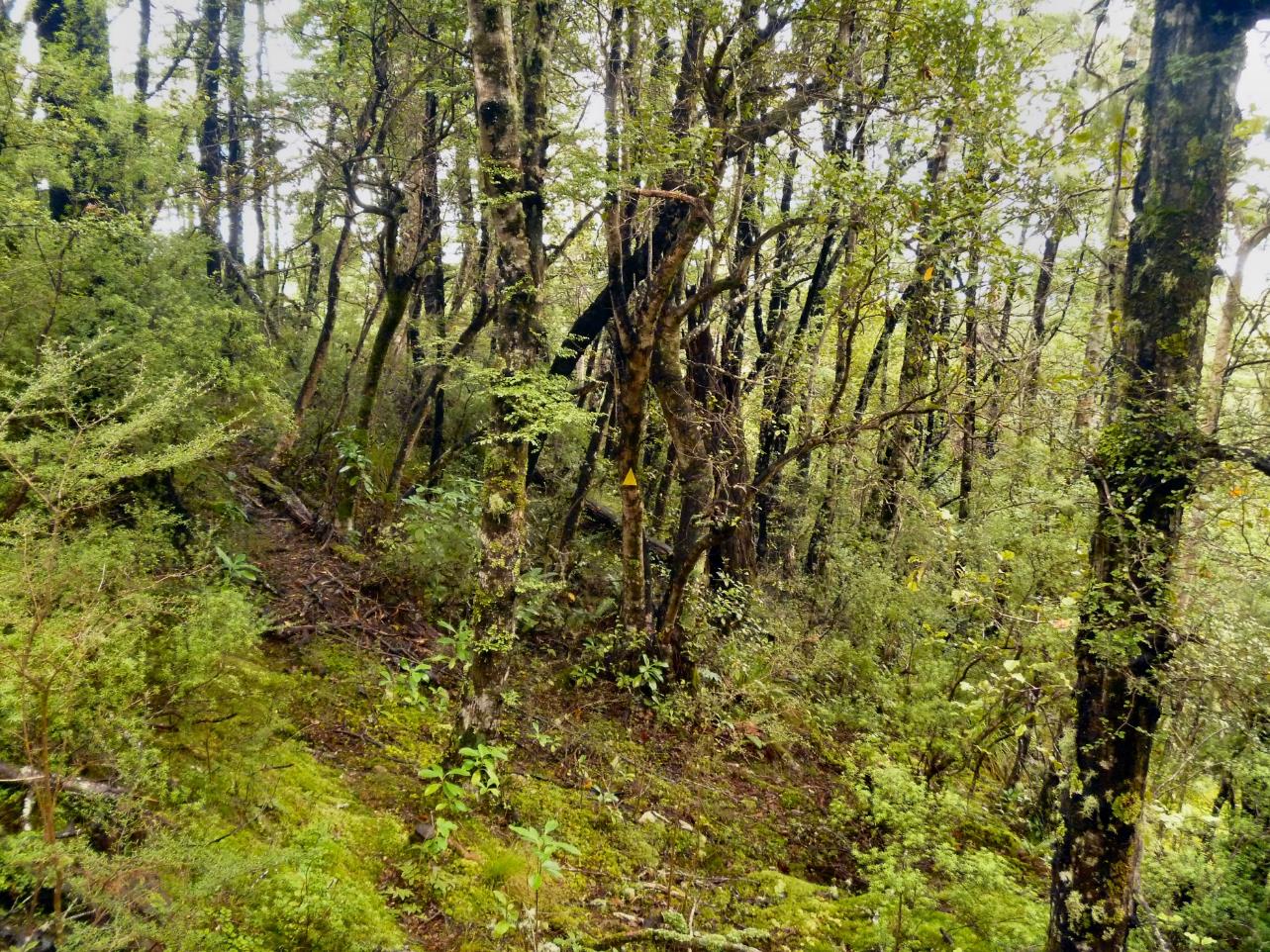 Photo credit:
Miles Giller
Eastern limit: Kamahi in beech forest at Lake Janet, Maukatere Mt Grey
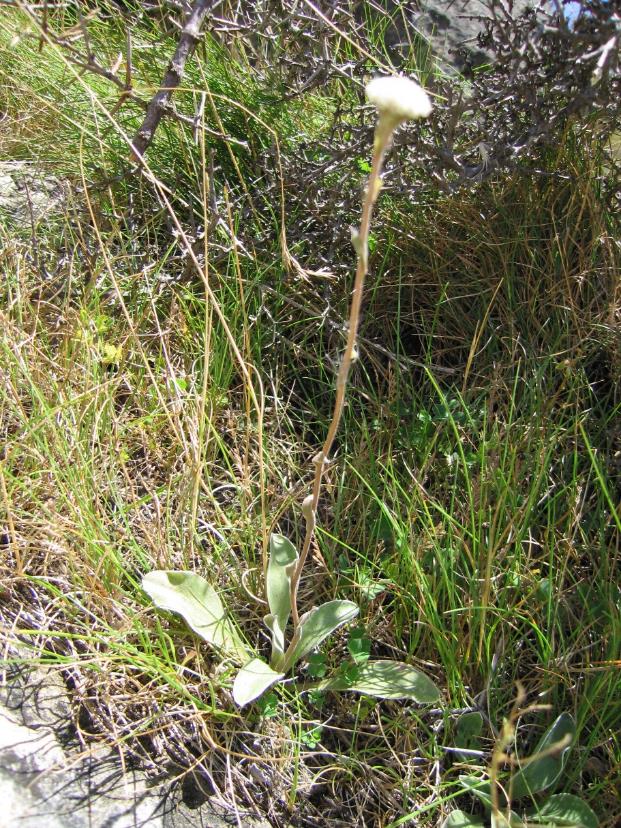 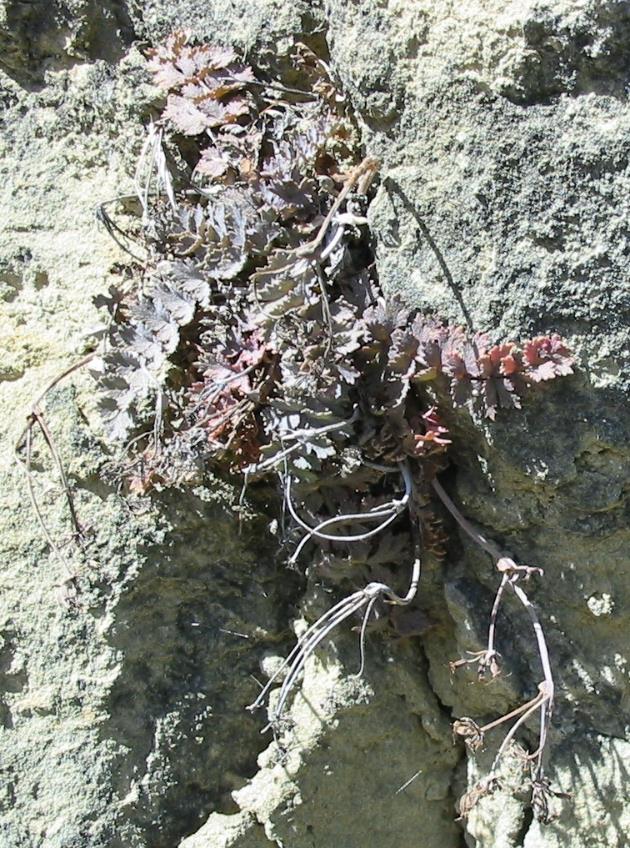 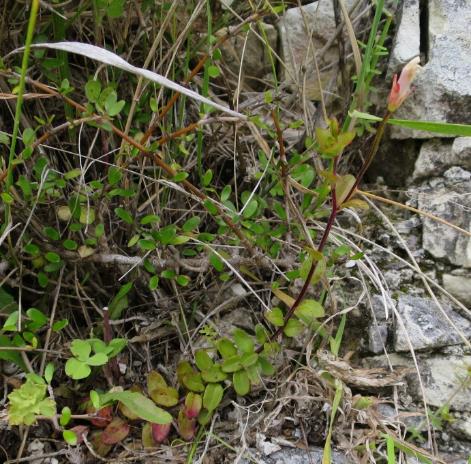 All plants that only grow on limestone (“obligates”).
[Speaker Notes: Not just mountain beech. Lake Sumner Southern rata fringe, Lottery bush has the 4 podocarps – rimu, matai, totara, miro, kahikatea, and a large population of the rare mikimiki Copromsa pedicellata.]
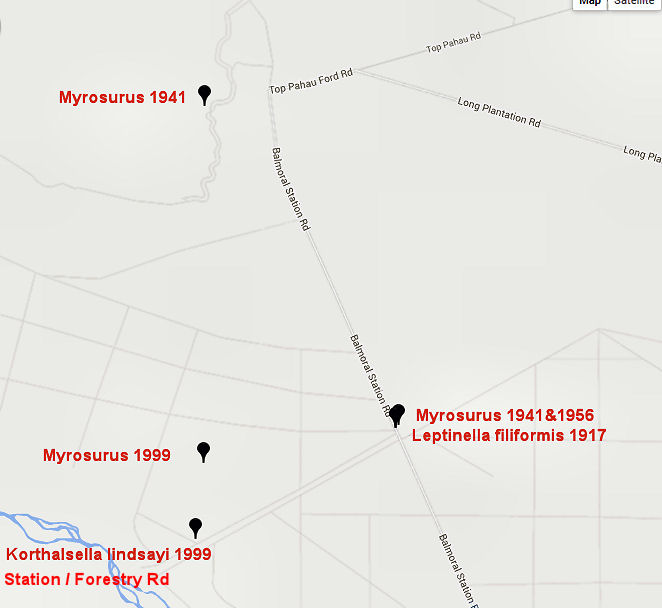 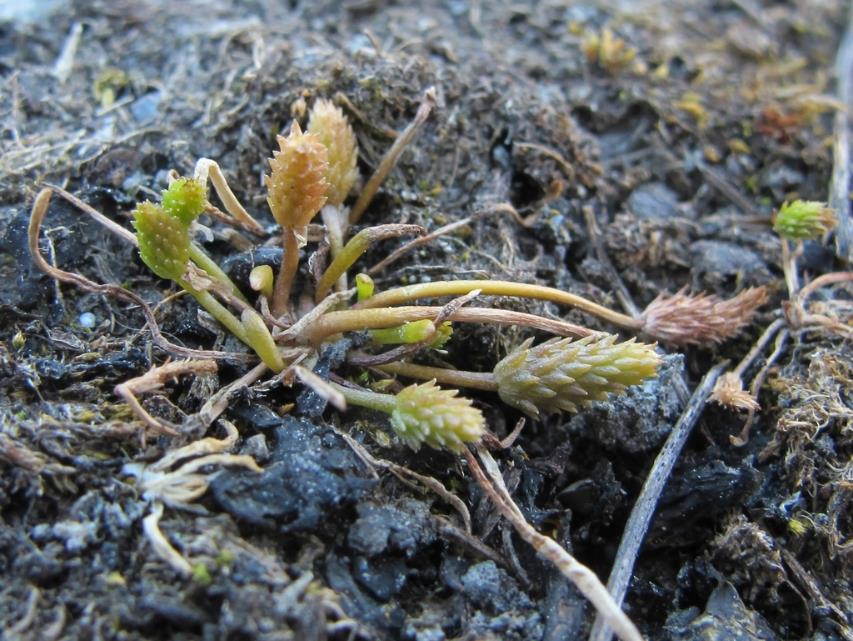 Species that may have gone extinct locally.
[Speaker Notes: Myosurus minimus subsp. novae-zelandiae]
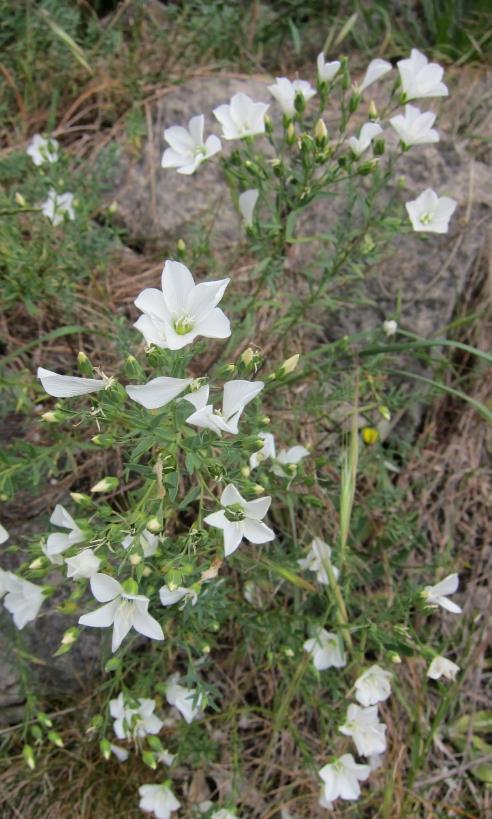 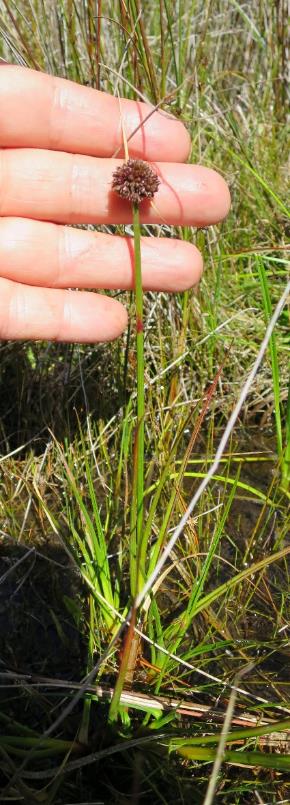 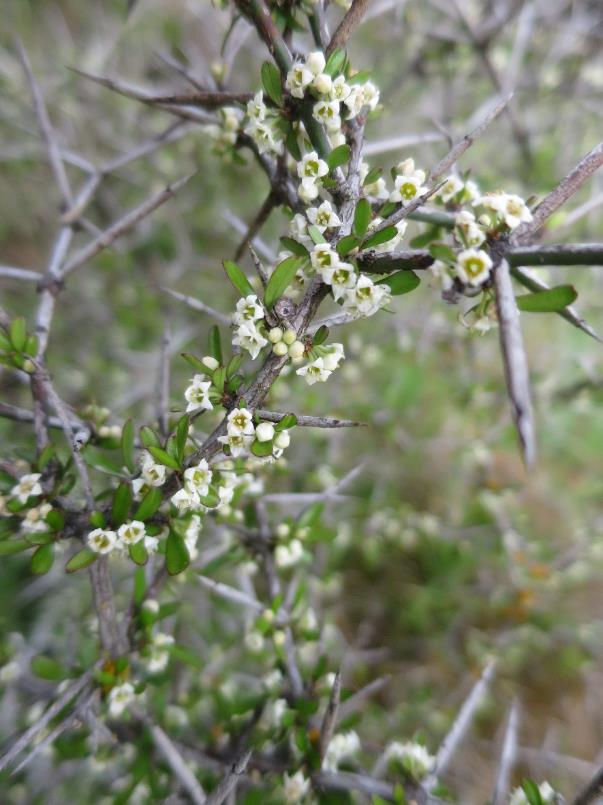 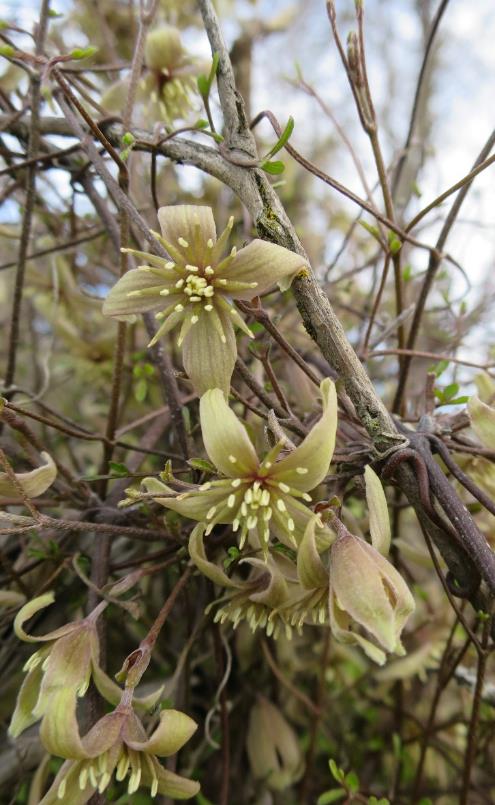 Plants with a worse ranking: 
rahui, matagouri, dryland clematis, a native leafy rush.
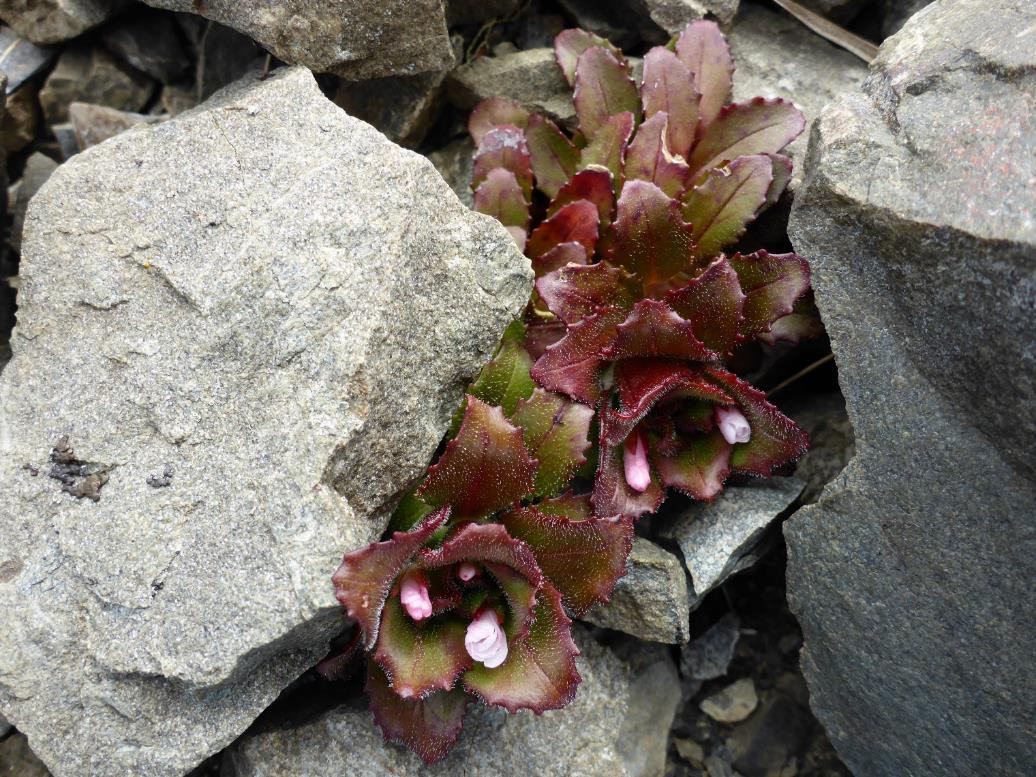 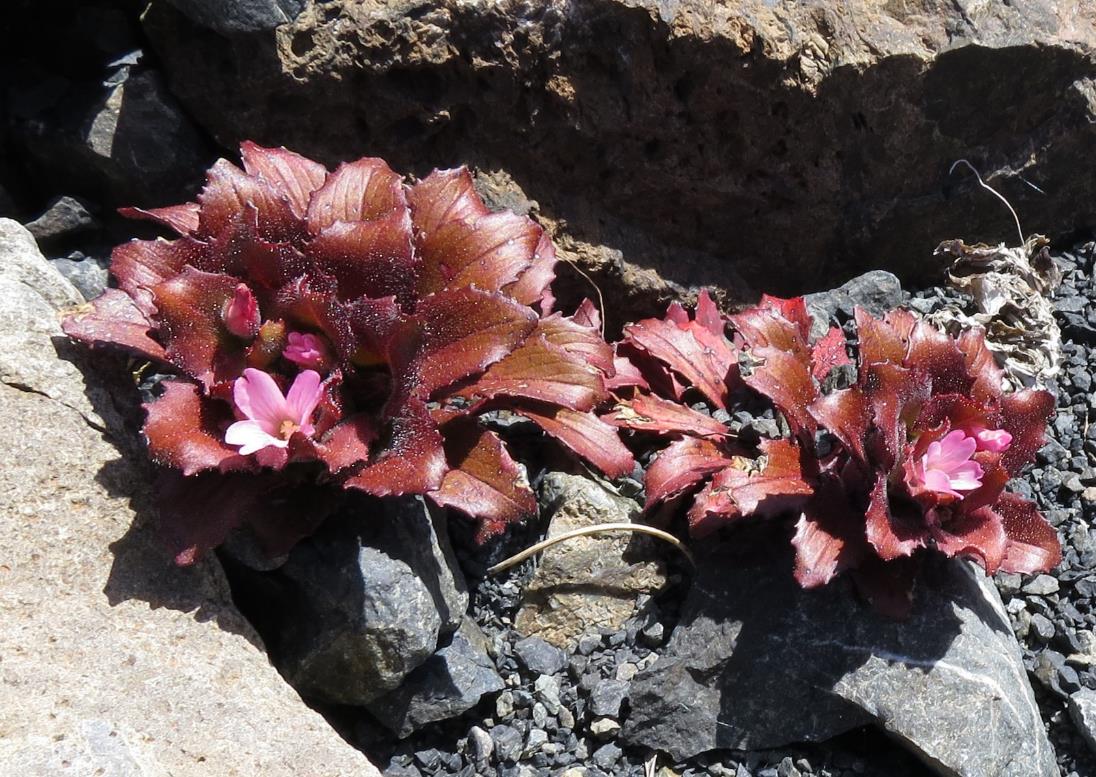 “In honour of Mr J.K. Forbes, who has done much to increase our knowledge of the flora of the mountains accessible from Waiau.”    			   Photo credit (left): Miles Giller
The naturally uncommon – to make sure they don’t slide into a higher threat category.
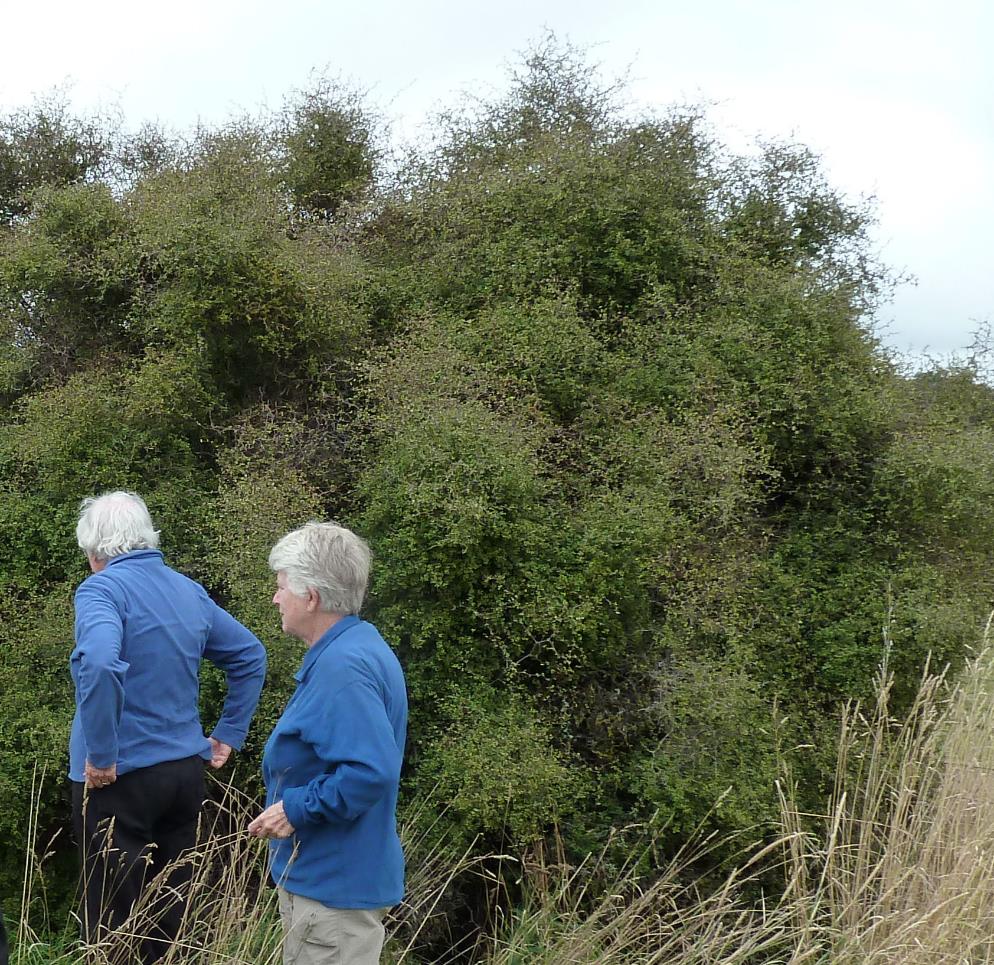 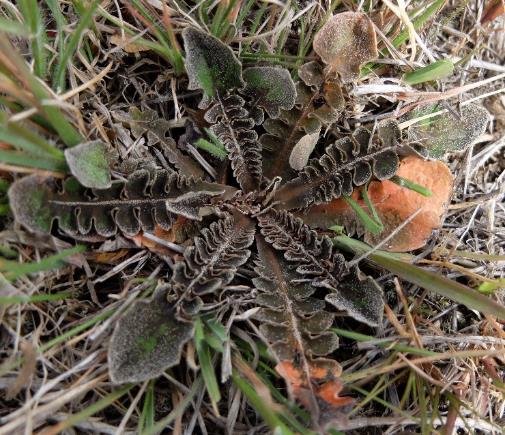 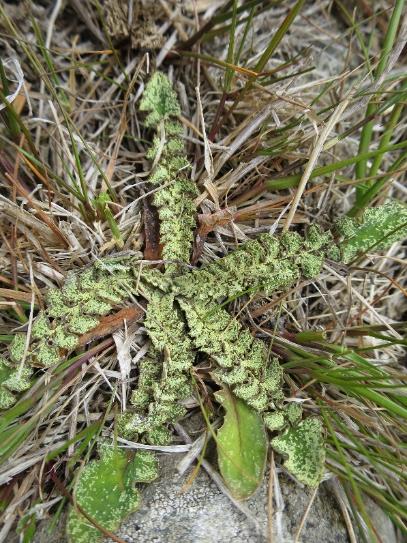 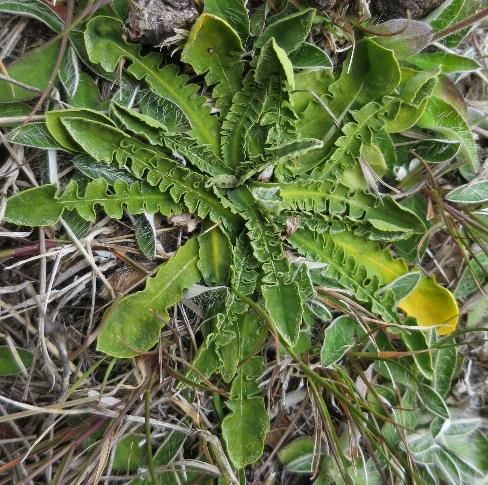 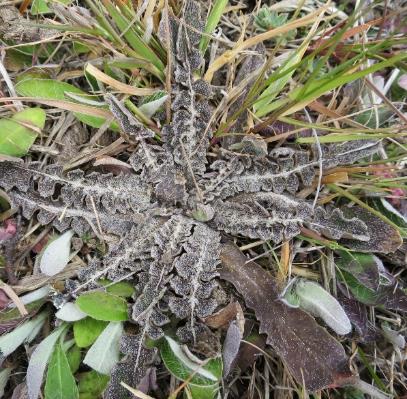 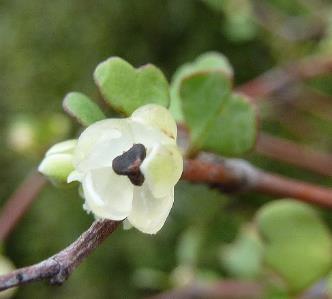 The charismatic rock-star species: Wiggy-wig Muehlenbecki astonii
and kirkianella Sonchuis novae-zelandiae
[Speaker Notes: A national favourite, Auckland Botanic gardens, used extensively in Hurunui plantings, male-female, need markers]
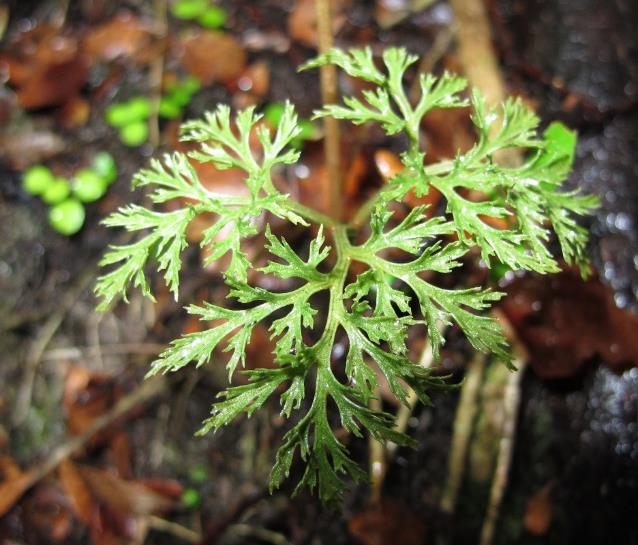 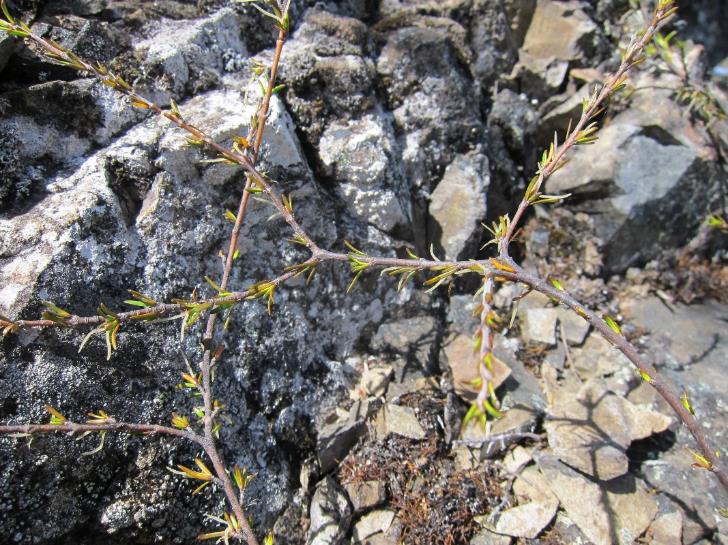 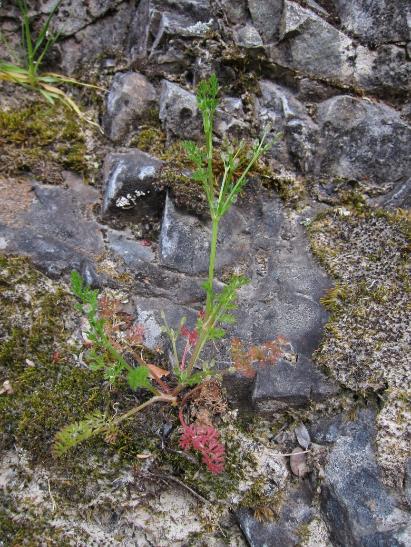 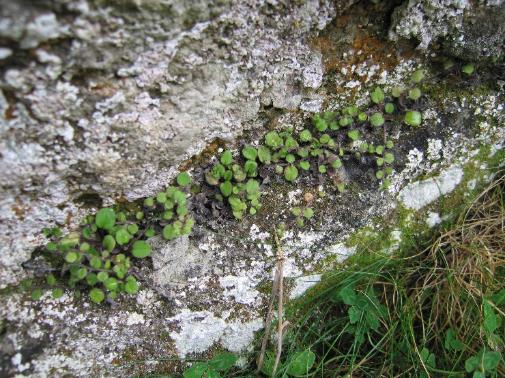 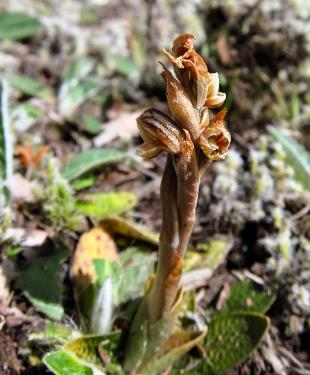 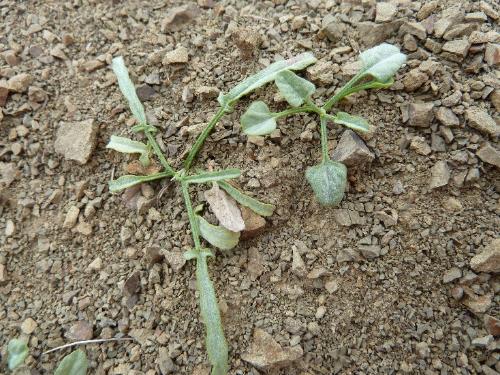 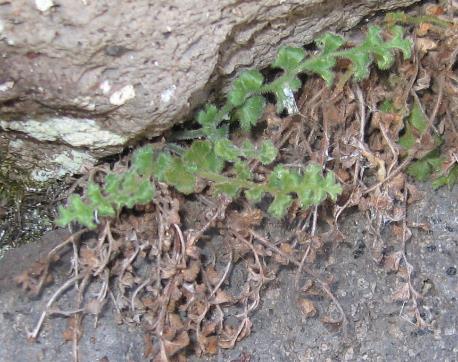 The unloved and overlooked
[Speaker Notes: Asplenium subglandulosum/pleurosaurus rutifolia,]
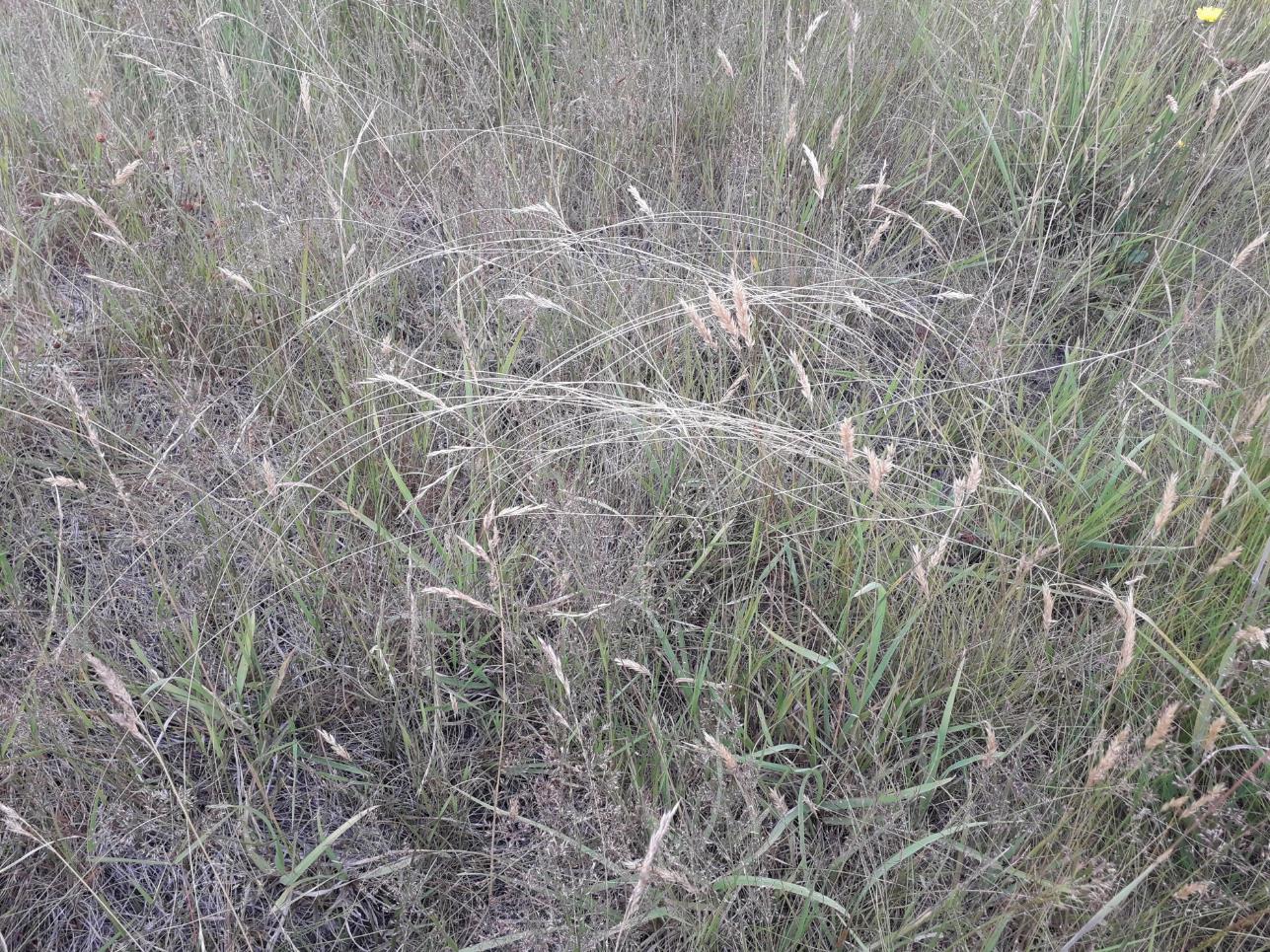 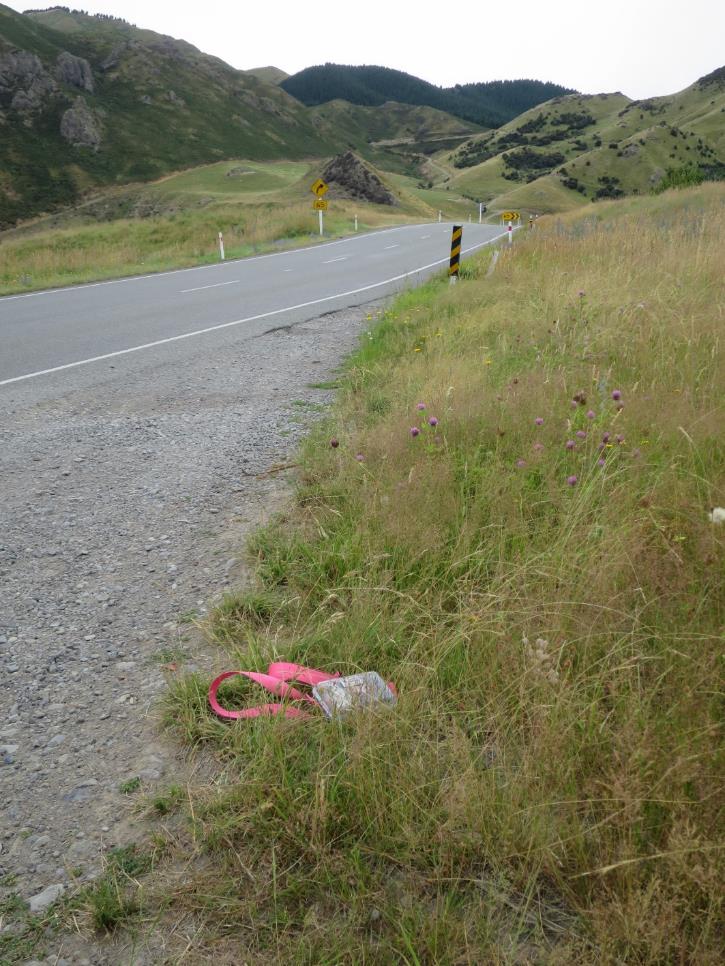 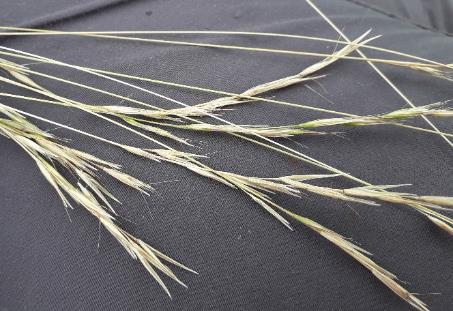 Dryland danthonia – Rytidosperma merum, January 2019.
https://inaturalist.nz/observations/19625433
Roadside plants – easy win, community visibility, may not persist long-term.
[Speaker Notes: Fist collected by Dr Peter Williams in 1977. Muehlenbeckia ephredroides, sighted by Jason Butt]
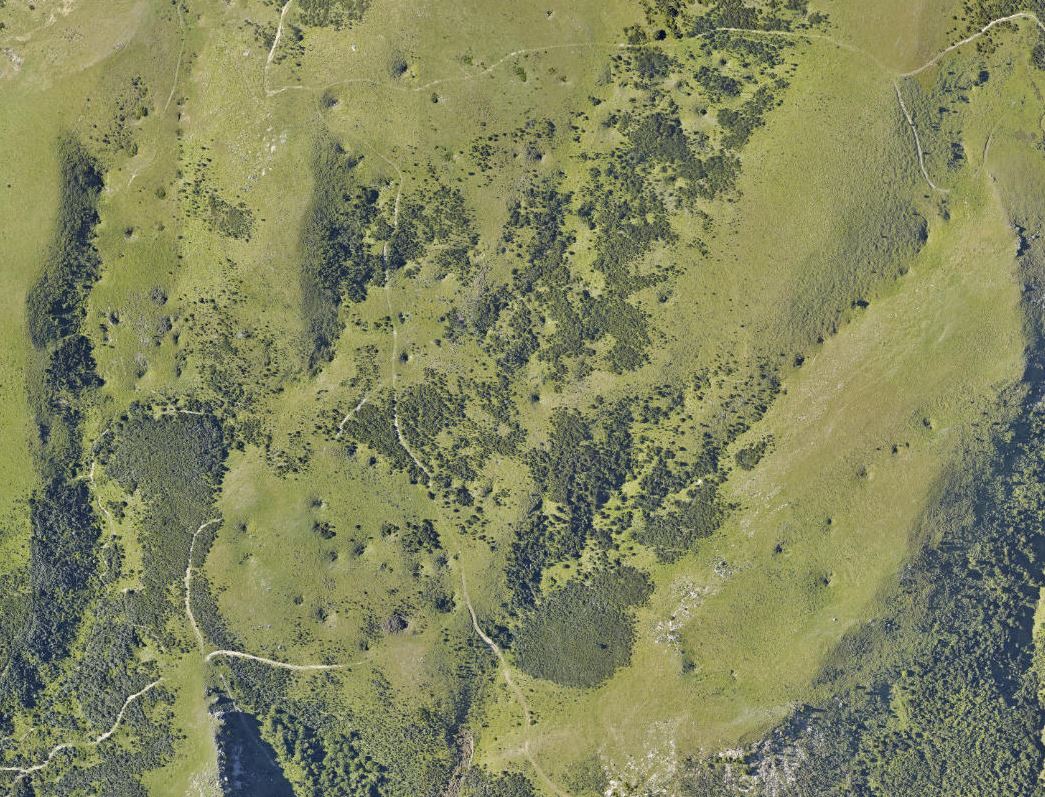 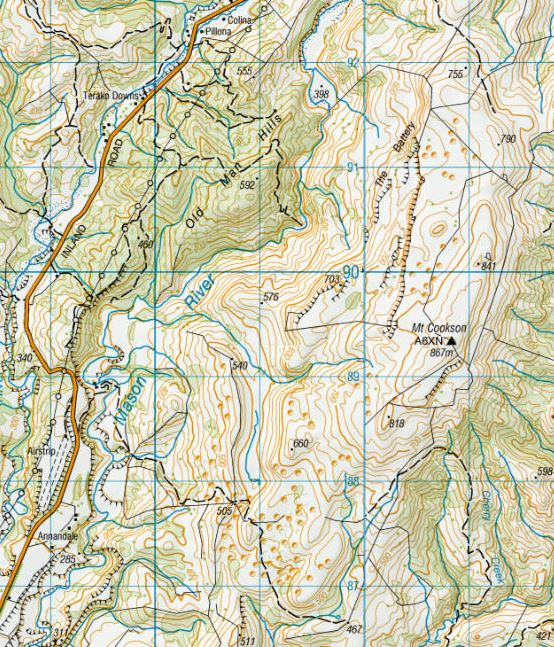 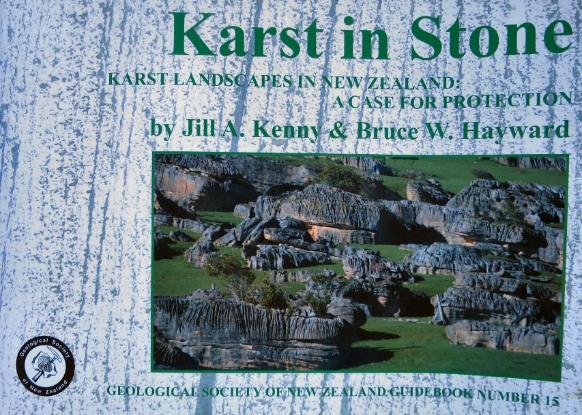 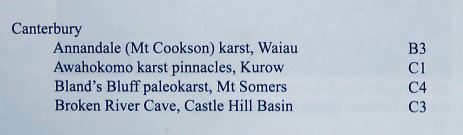 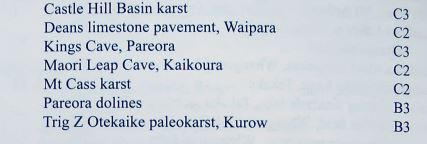 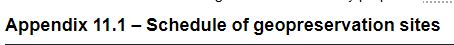 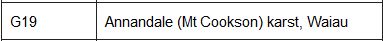 Geopreservation and landscape linked to vegetation
[Speaker Notes: 11 sites for Canterbury 3 in the Hurunui. Surface vegetation directly impacts underground drainage and solution of the carbonate rocks.]
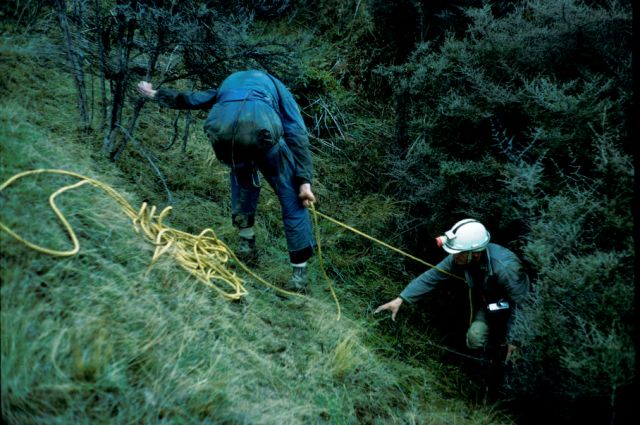 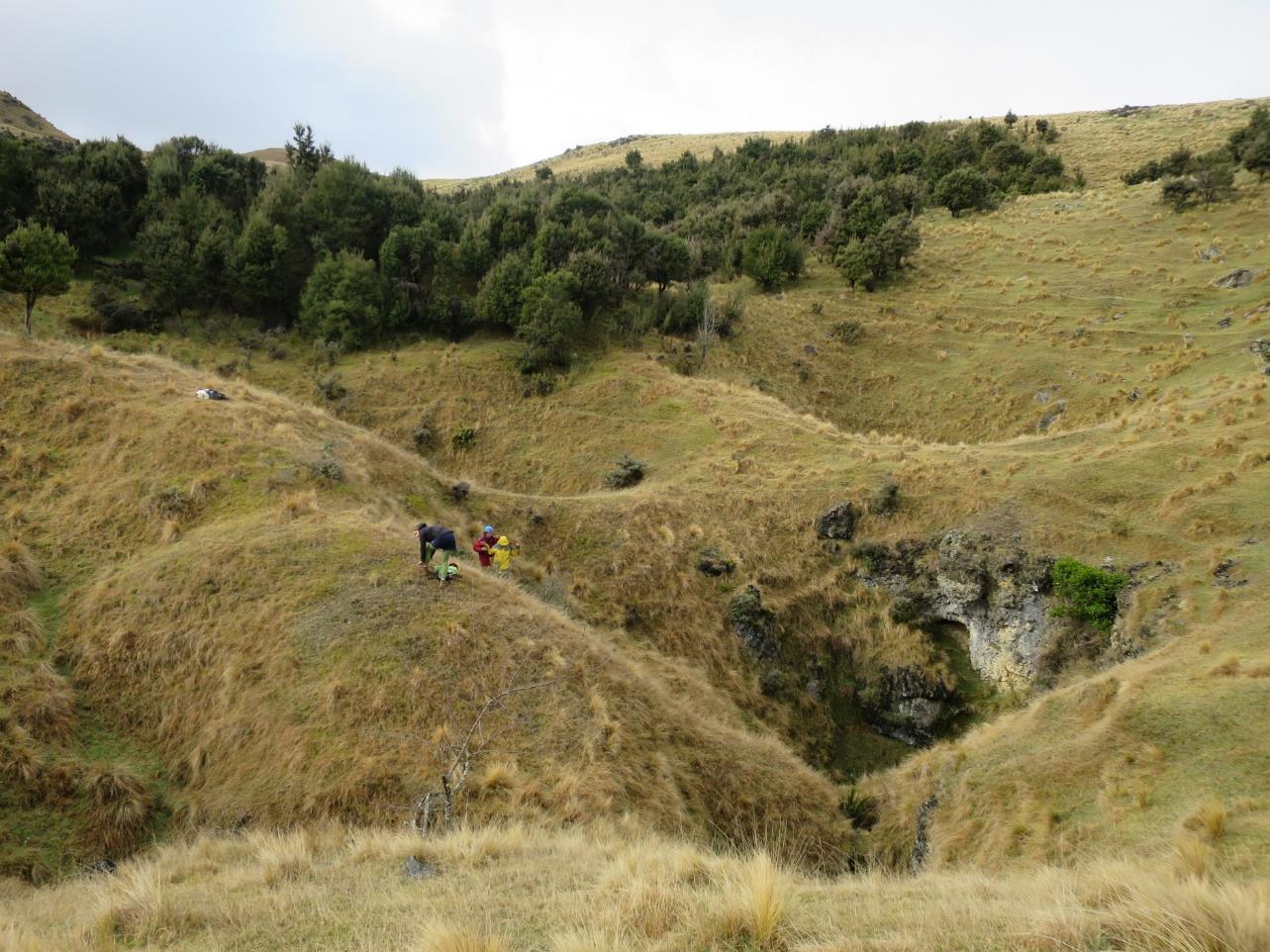 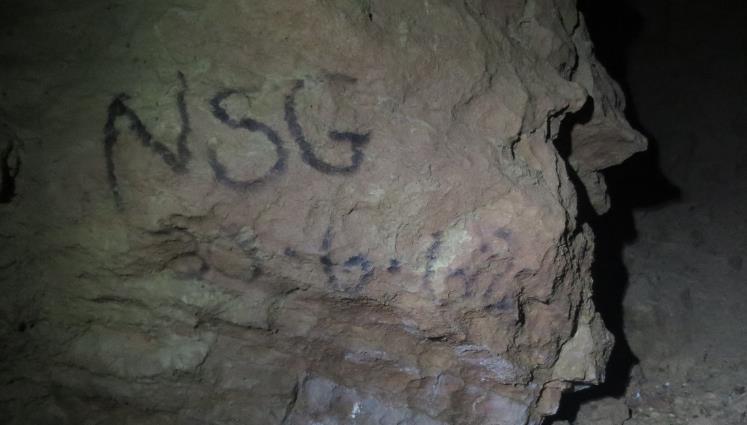 [Speaker Notes: Mt Cookson Ngaire and the late John Dalmer. Caigmore Pareora. Paleofaunal studies relate to changes in climate and vegetation. 38000 yrs Banks Peninsula Conservation Trust. Open-shrubland grassland environment. 3,000 years Banks Peninsula Conservation Trust fauna fell into the pitfall tomos when clothed in beech forest, with low rainfall and seasonal dryness.  Several species of petrel present on Mt Cookson.  Post-human fauna reflects shrubland again - . 200 years ago – short-tailed bats, tuatara, Duvaucaels gecko, snipes, and wrens that disappeared when kiore appeared in the material.]
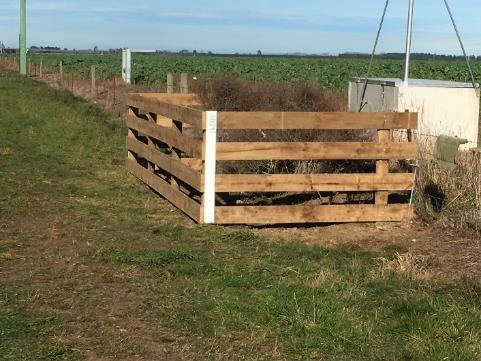 E*xtinction of experience
what happens when people don't know what their local plants and fauna look like?

1. Arowhenua runaka - loss of plants, loss of stories. 

2. Kanuka almost lost from the Ashburton Plains. 

3. Tidiness kills biodiversity, especially on farms. 

5. Where do the children go to learn about nature?
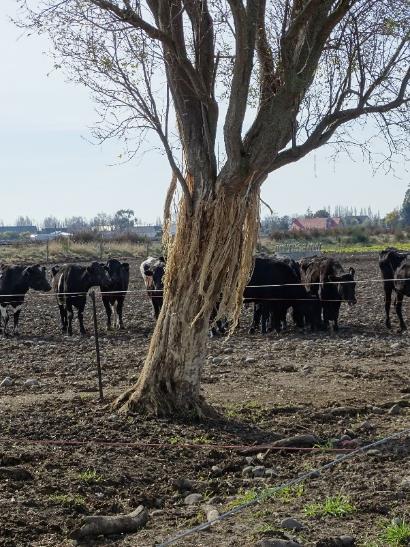 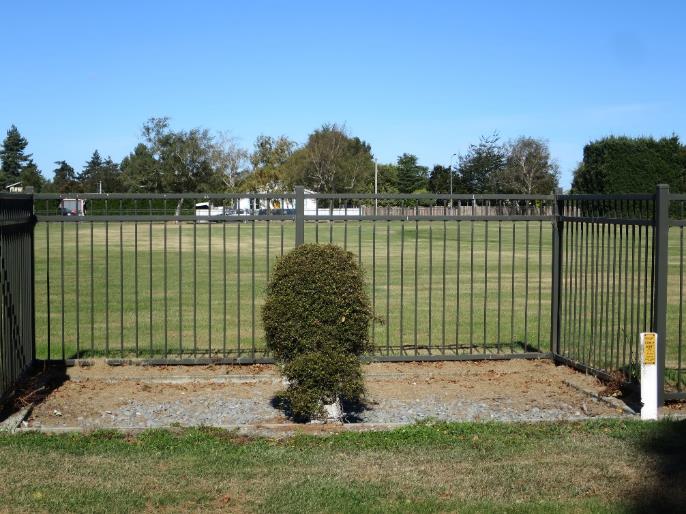 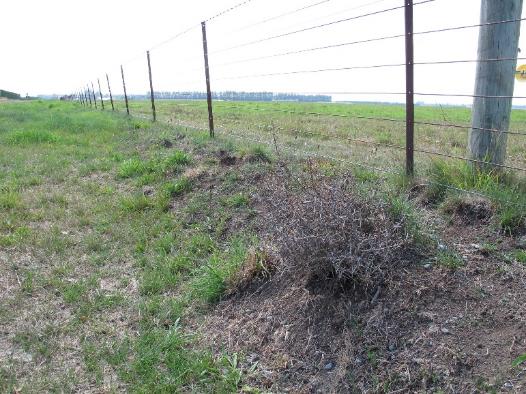 [Speaker Notes: Threats. Lack of knowledge, lack of survey, ploughing and irrigation, spraying of shrublands, WEEDS and pest.]
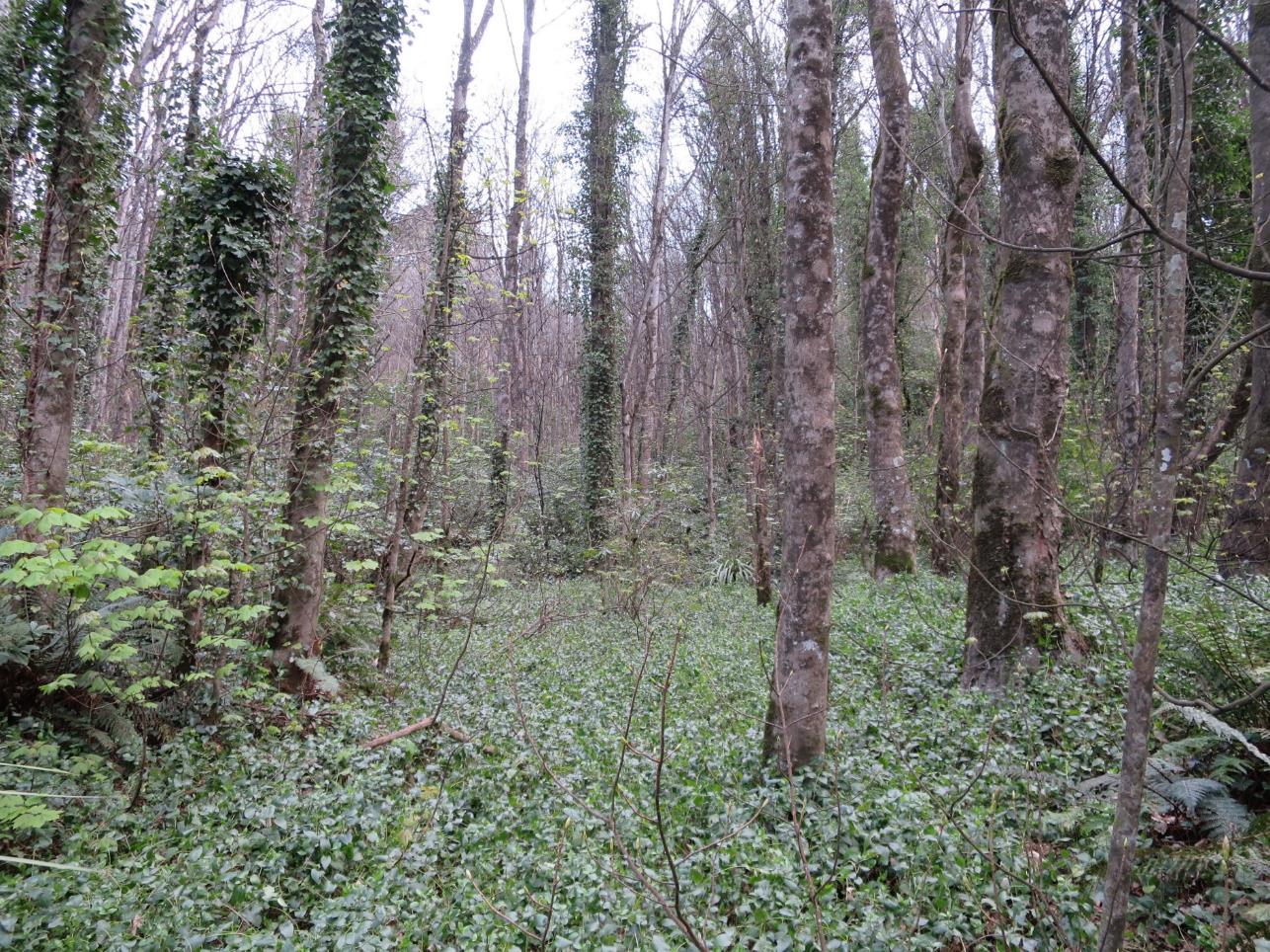 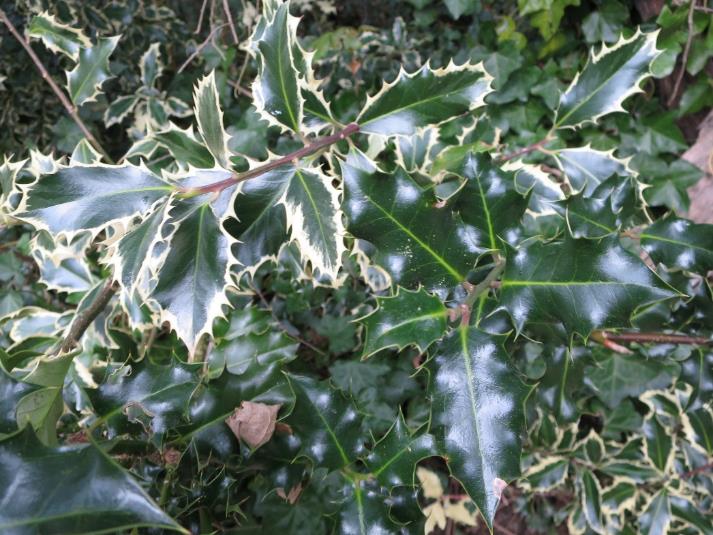 WEEDS
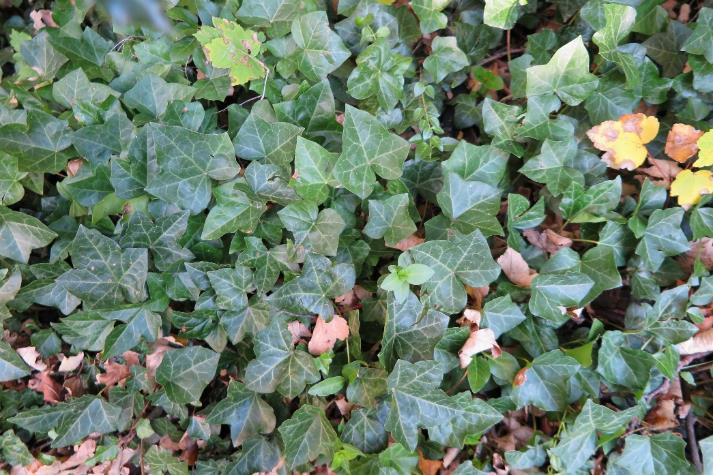 Gardeners need the Birds ‘n Berries talk. Homesteads near natural arra have extra responsibility. 
80 % of weeds originated as garden plant; on average 40 years to naturalise.
[Speaker Notes: Prof. Philip Hume]
Thank you

To Hurunui farmers who have welcomed the Botanical Society to explore their special places and plants. 

To my Botanical Society friends for  slow walks and insights.

To Miles Giller for his wisdom and deep knowledge of the flora of the Hurunui.

To Melissa Hutchinson and Miles Giller for supplementary photos.
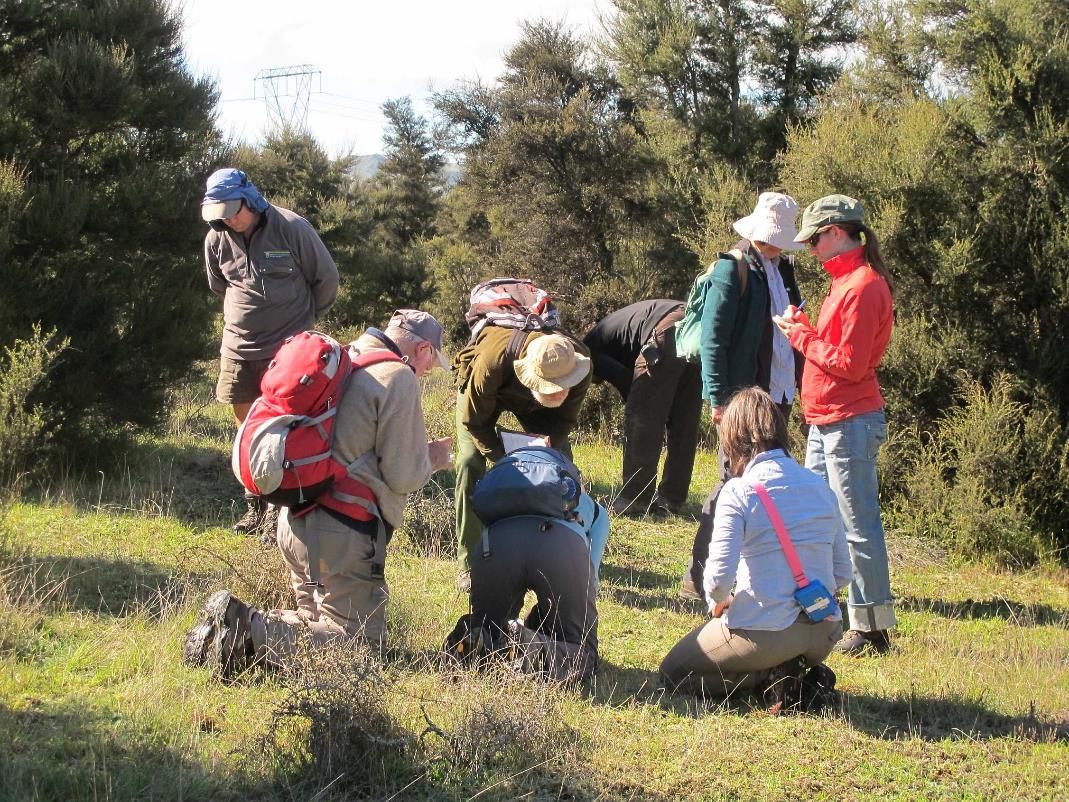